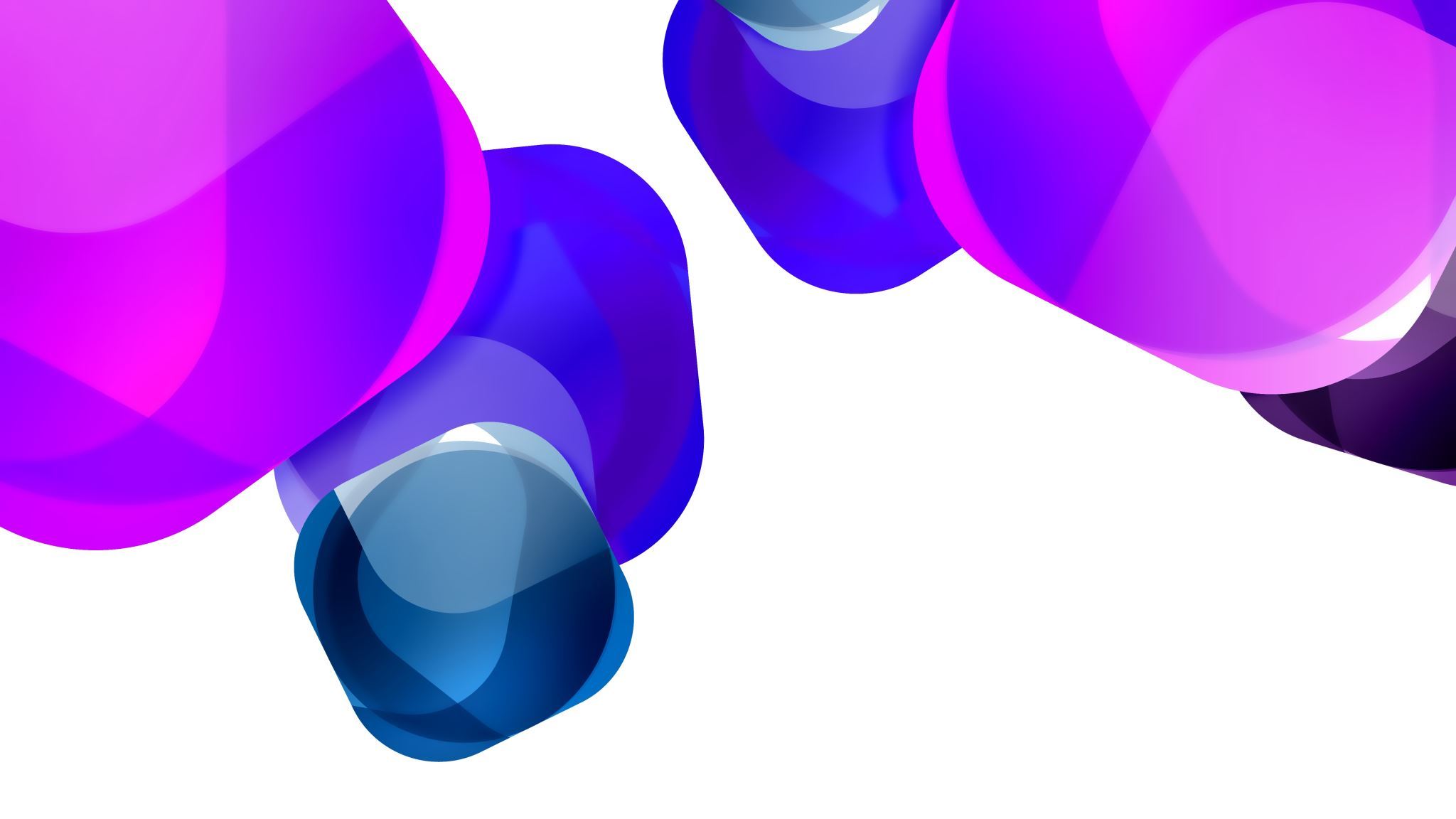 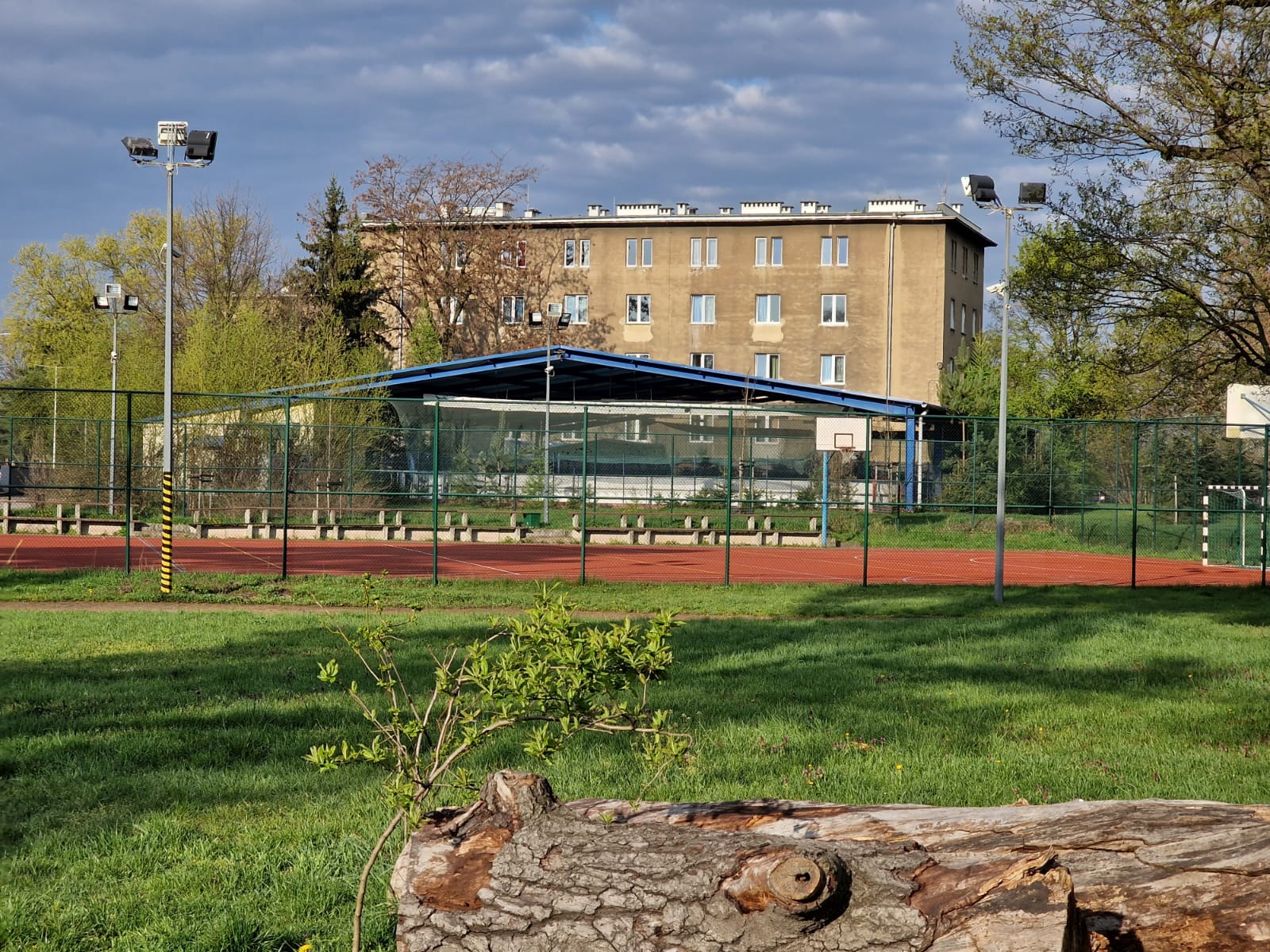 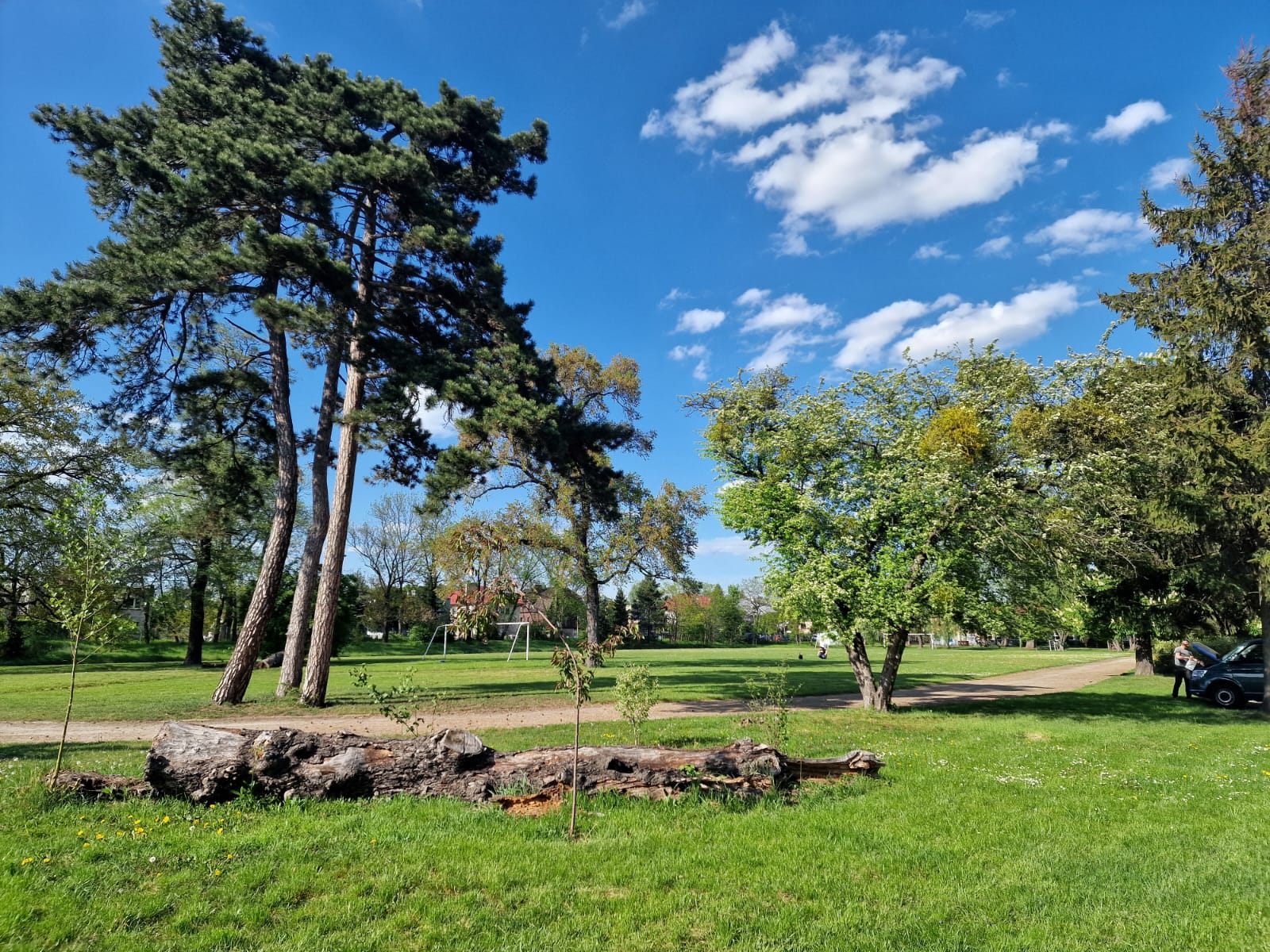 InternatDZIEŃ OTWARTyCH DRZWI
2025-2026
Trasa
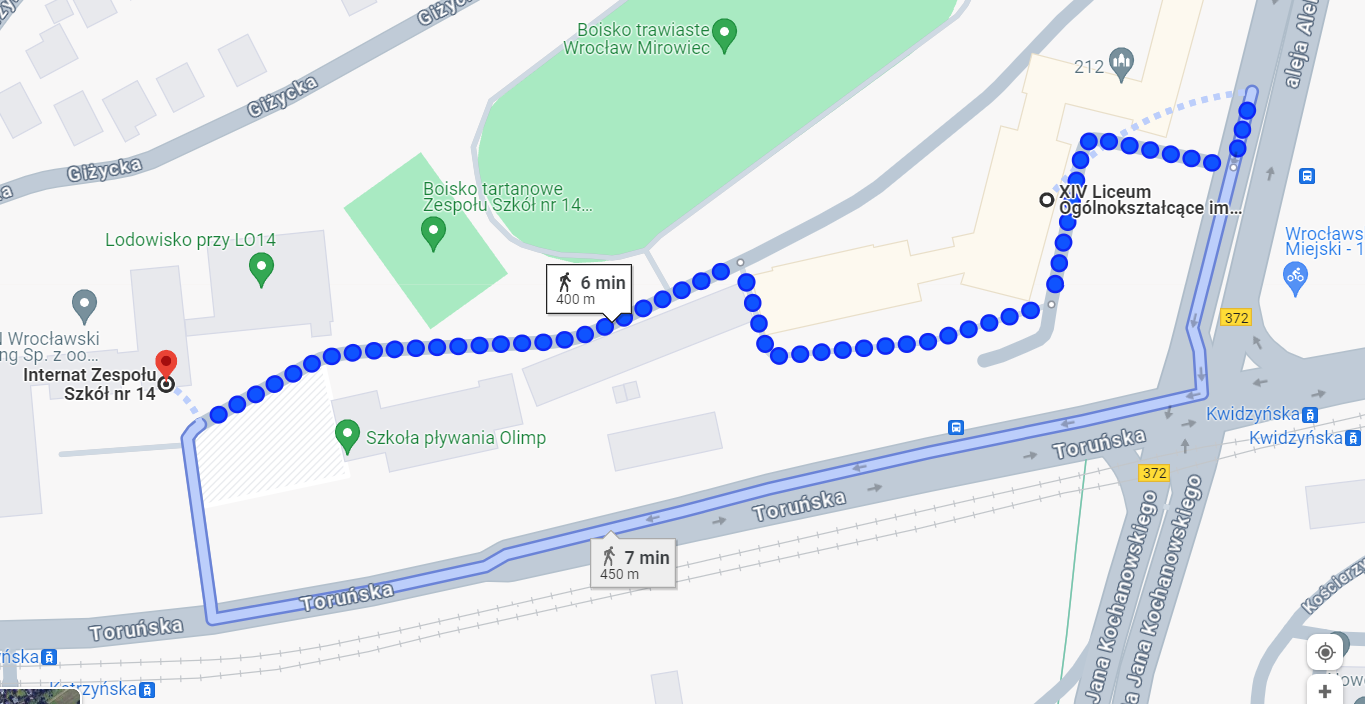 Jak dotrzeć do nas z budynku szkoły.
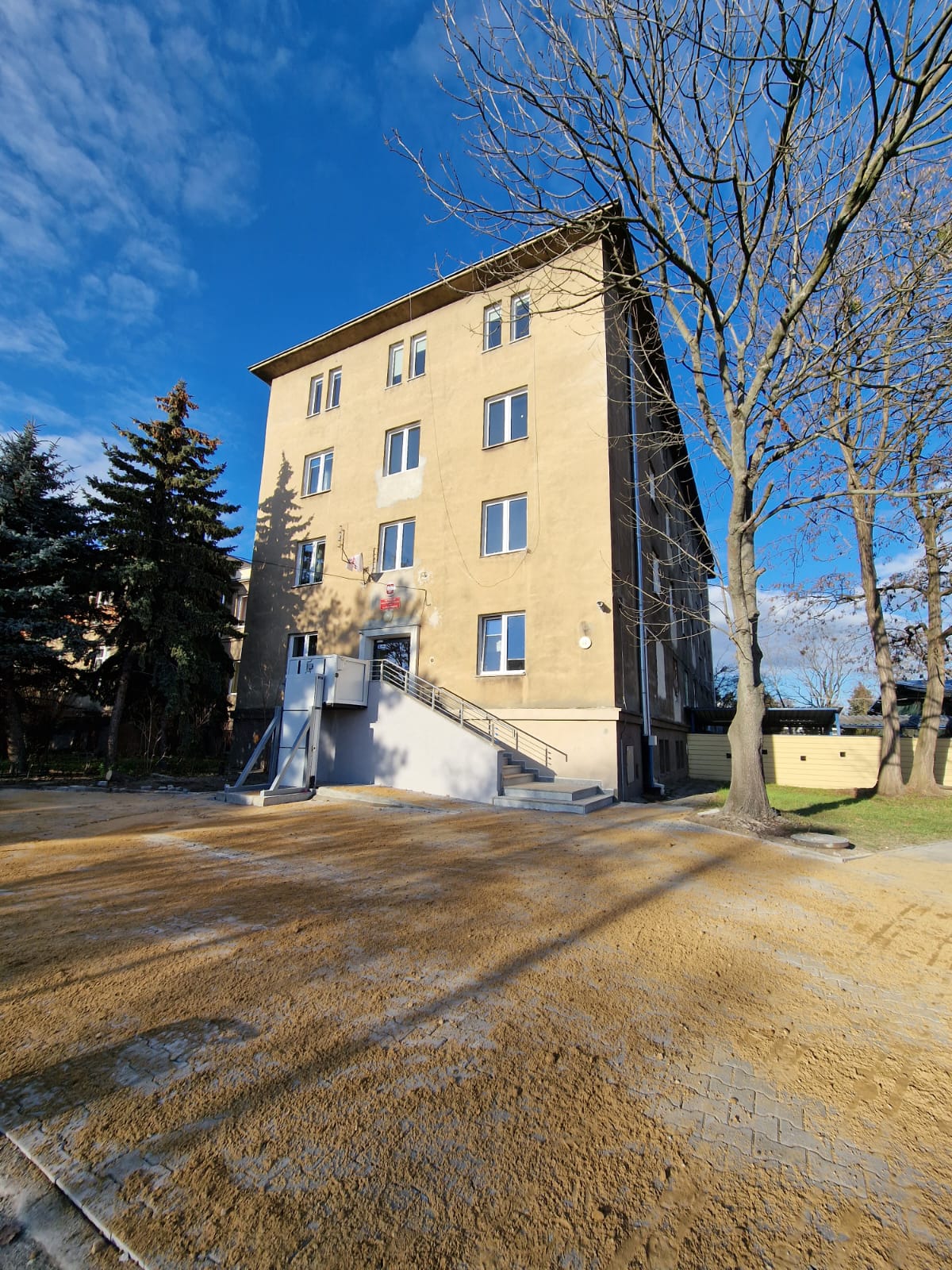 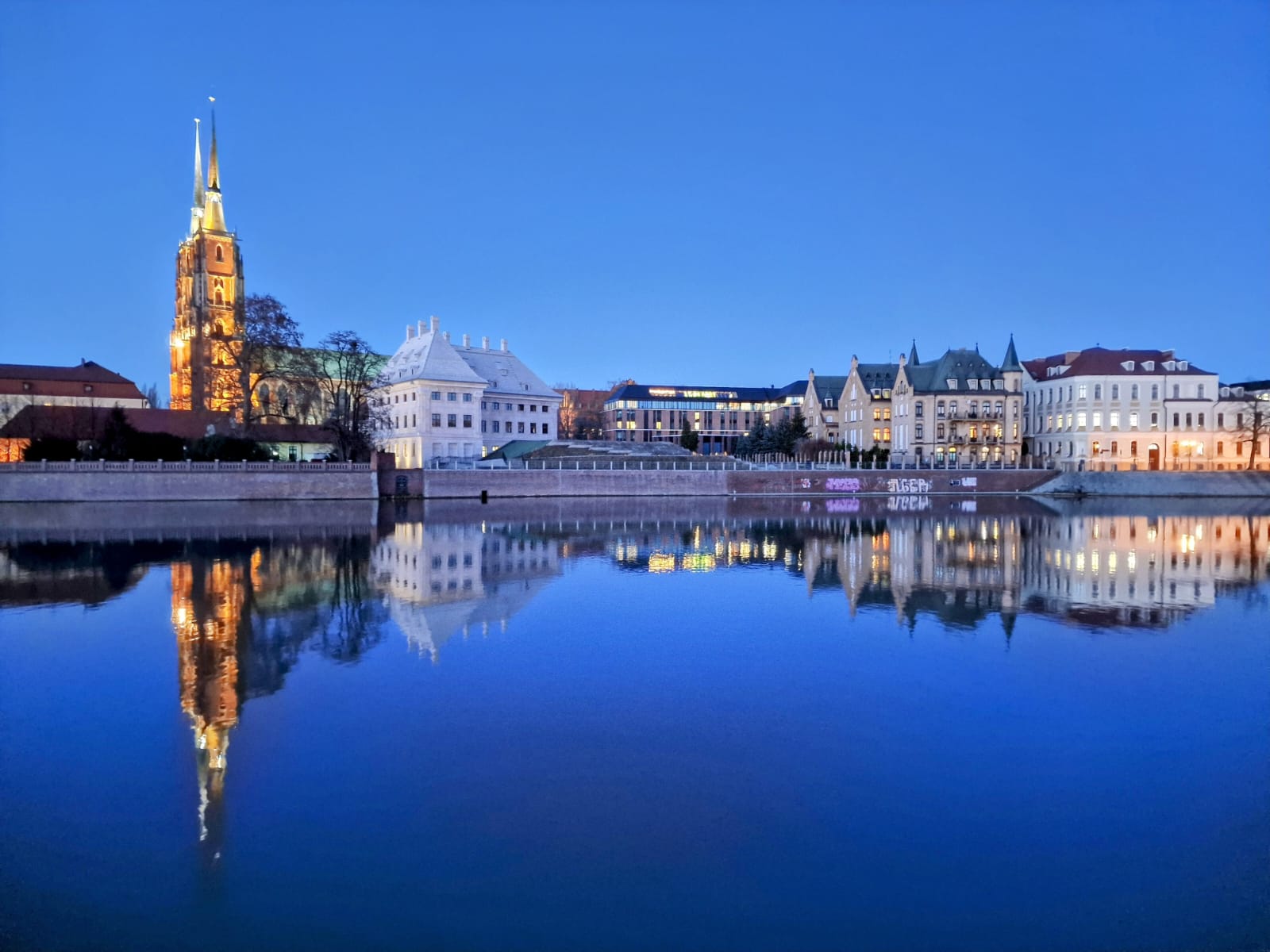 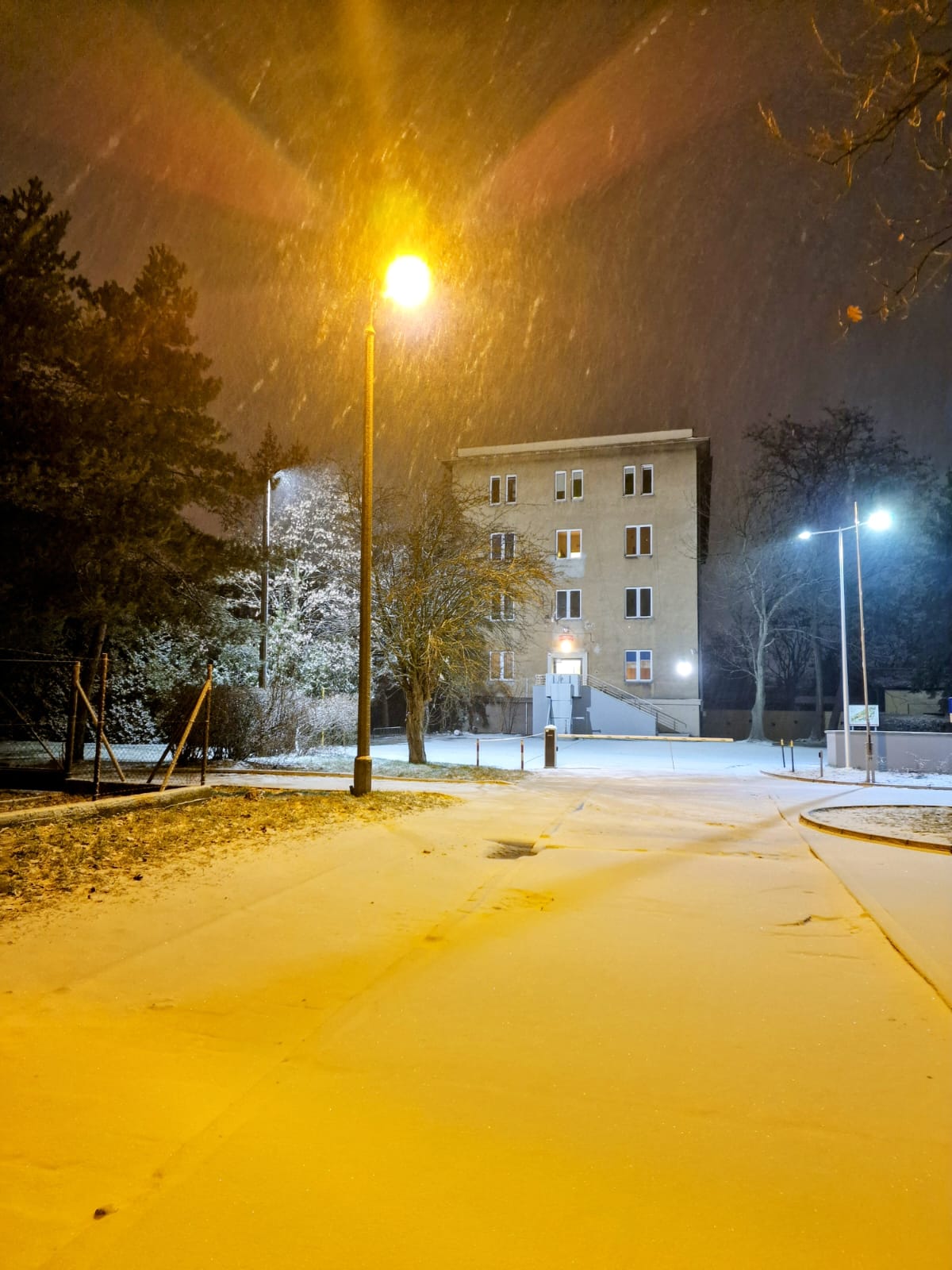 POŁOŻENieul.Toruńska 72
Wejście do budynku znajduje się przy ul. Toruńskiej 72, jest on dobrze skomunikowany( komunikacja miejska) z dworcem kolejowym i autobusowym oraz centrum miasta.
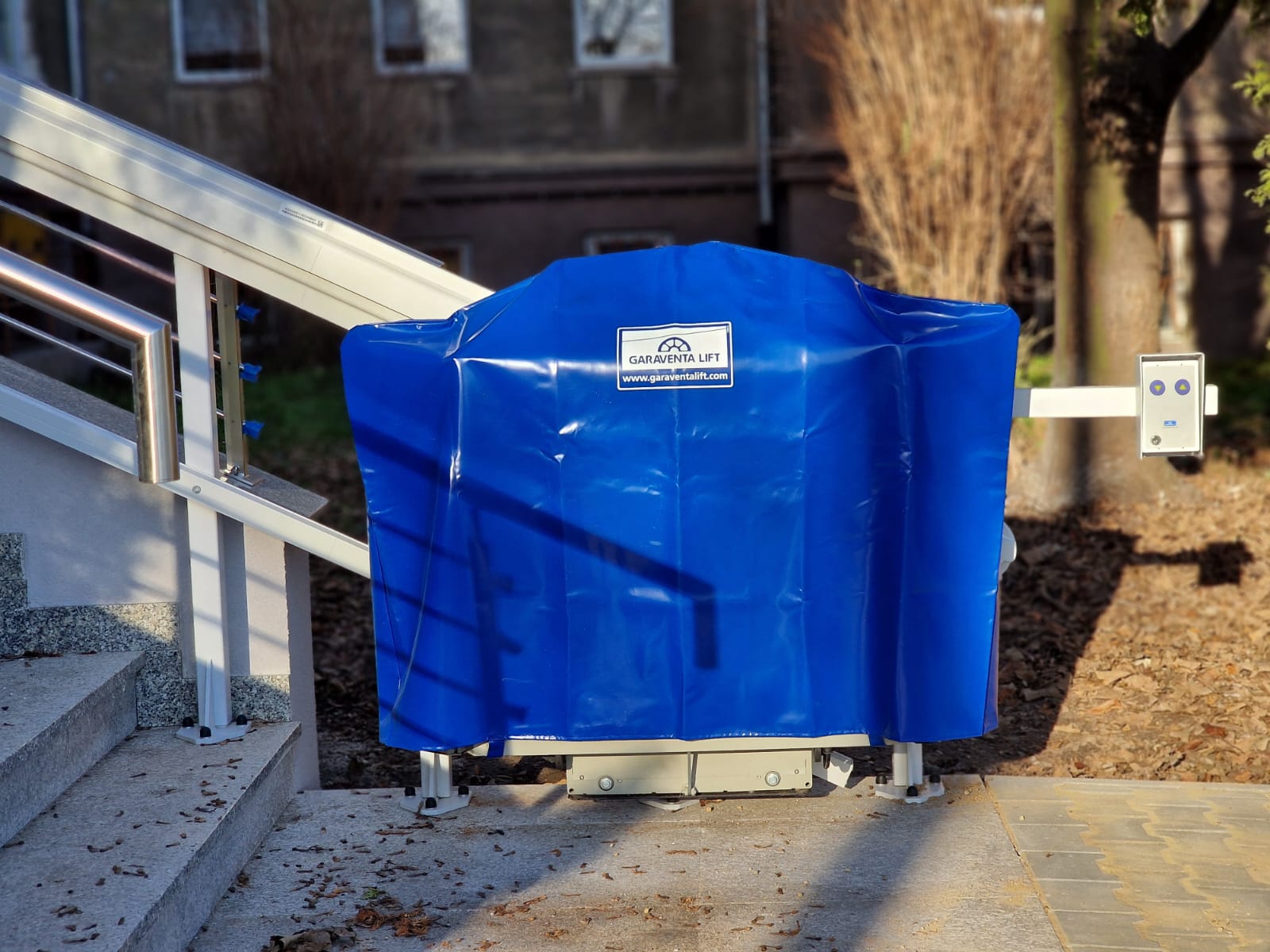 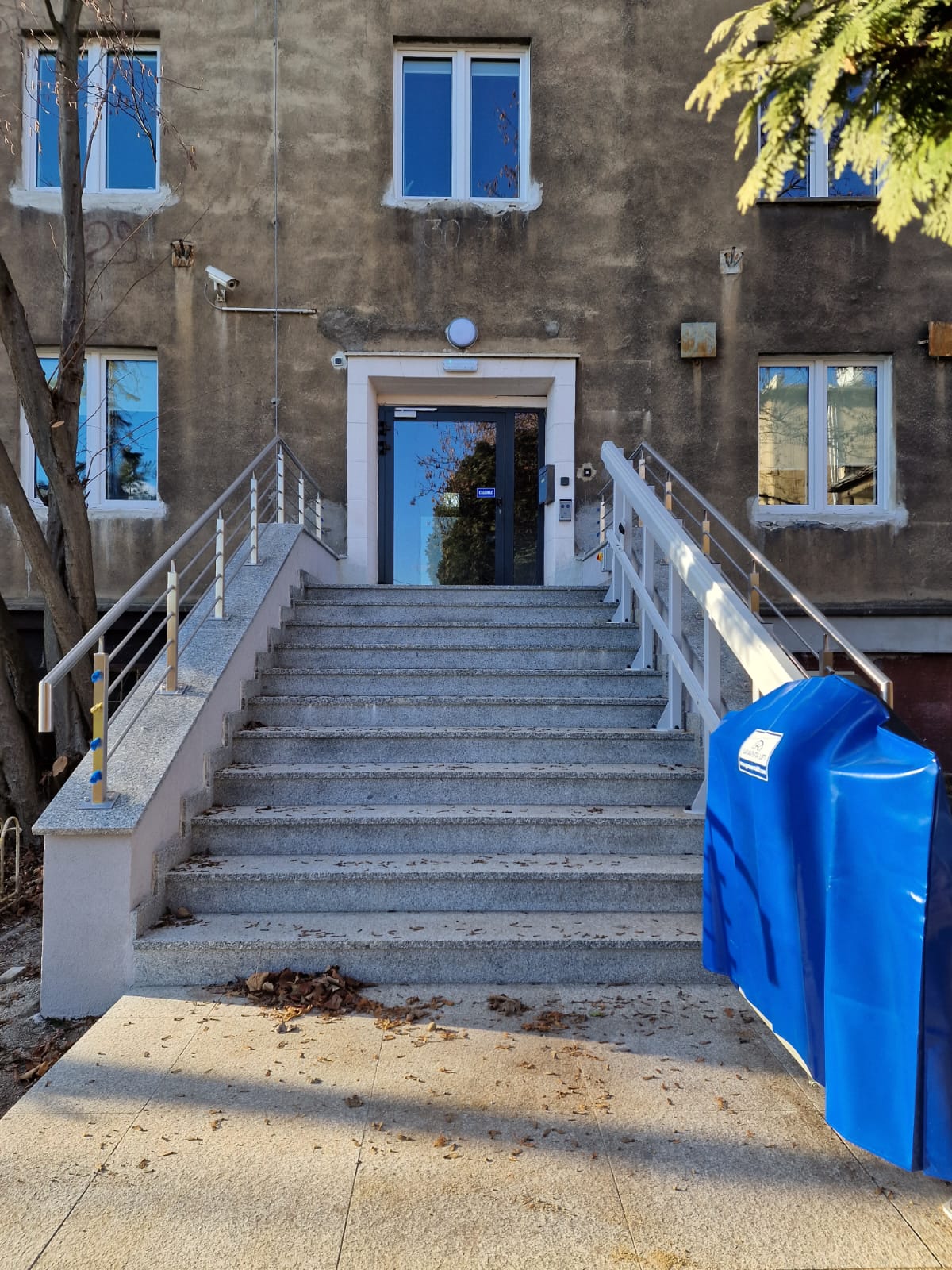 BUDYNEK
Budynek jest zlokalizowany na terenie kampusu, na ponad 6 hektarowym obszarze w skład, którego wchodzą: główny budynek szkoły, pływalnia, lodowisko i boiska sportowe. Obydwa wejścia mają dostosowanie dla osób niepełnosprawnych.
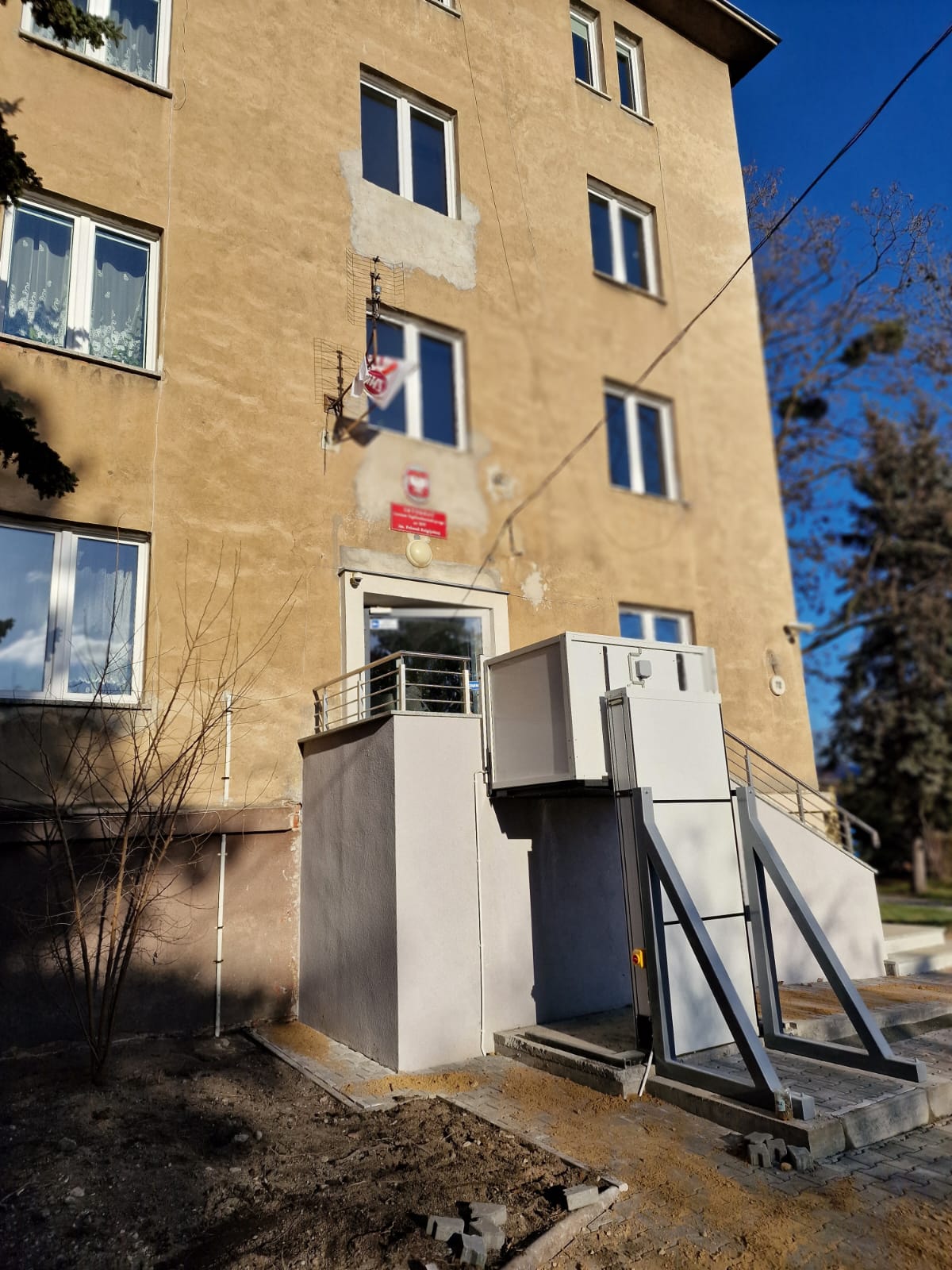 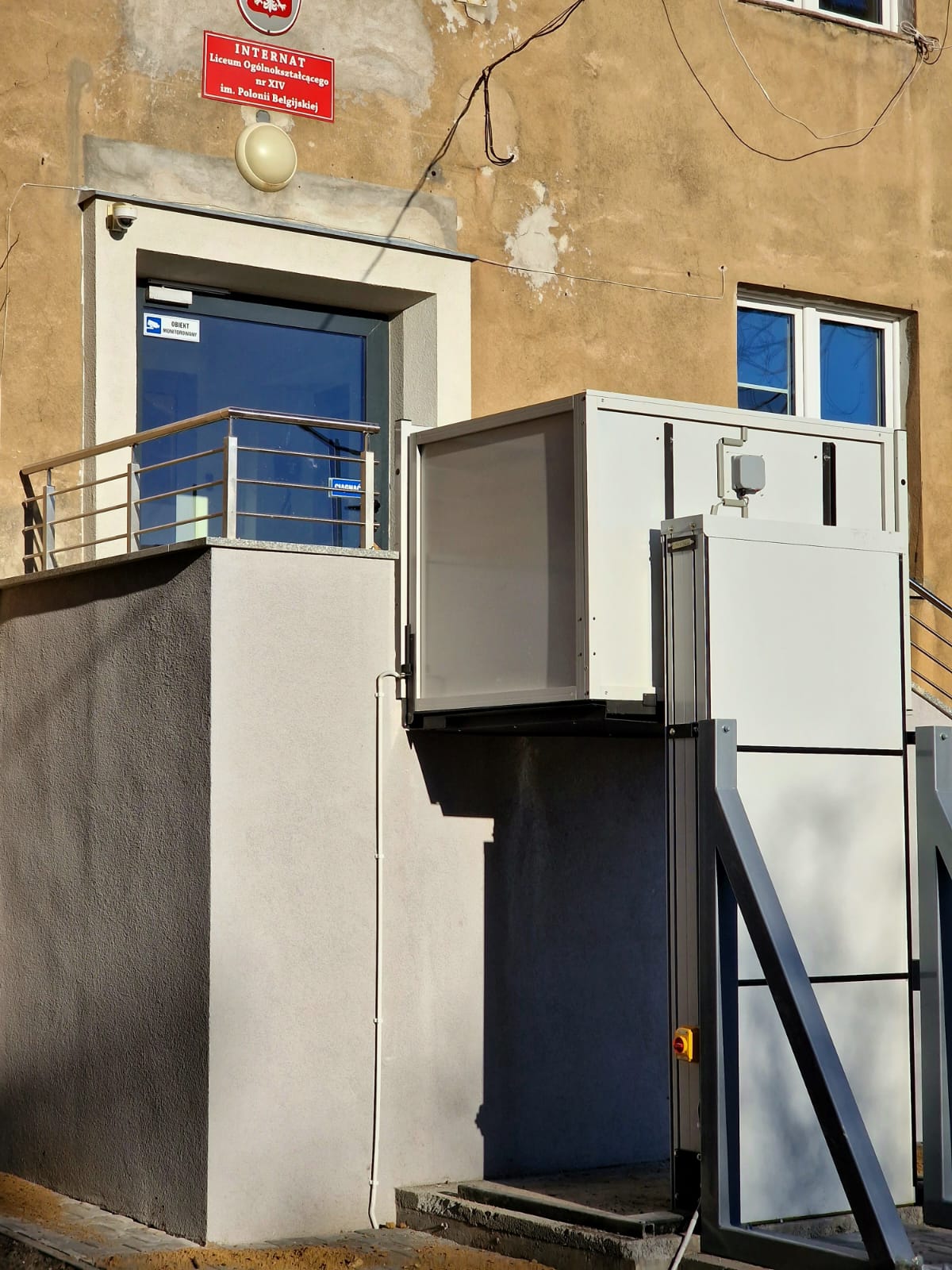 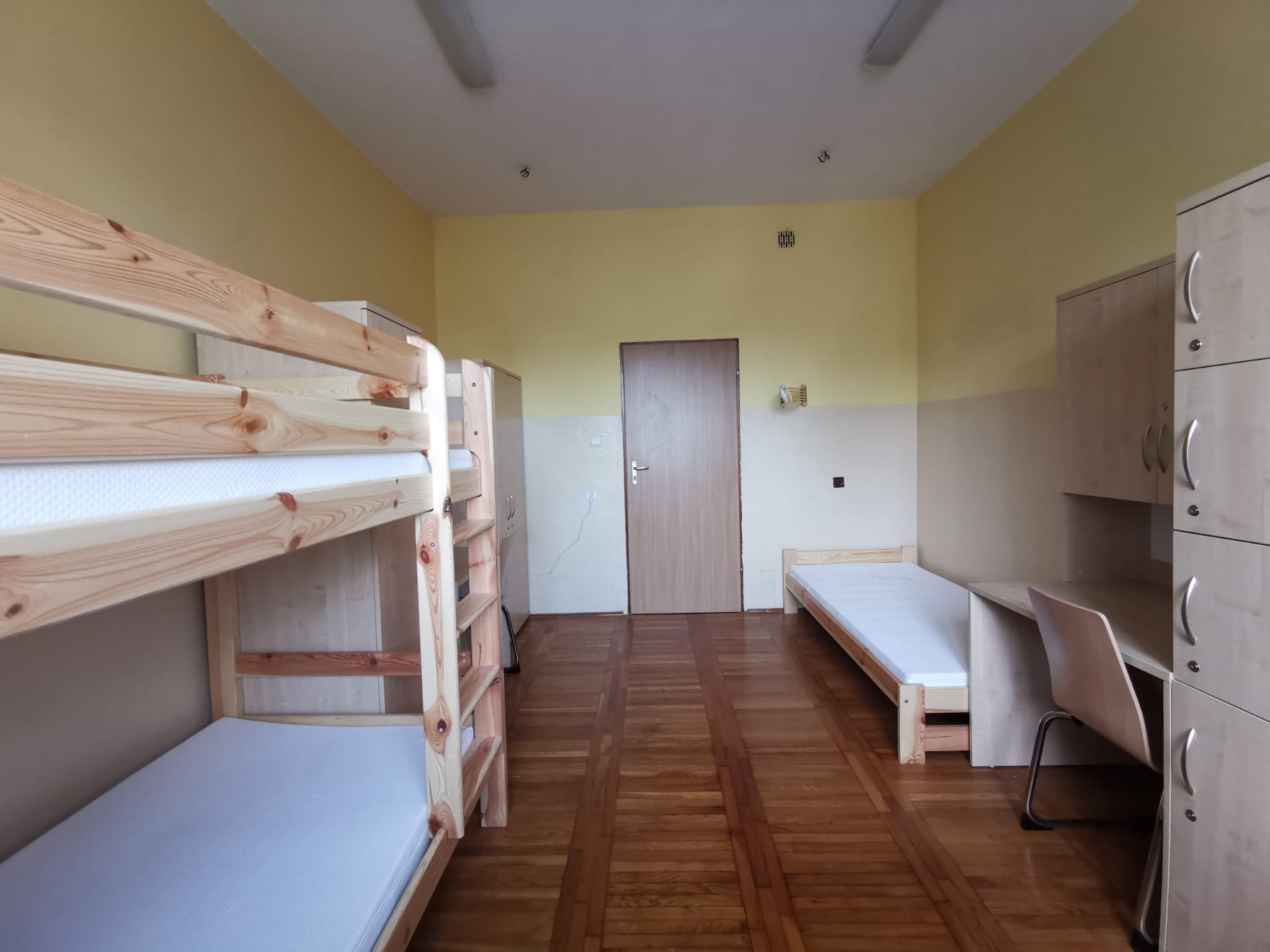 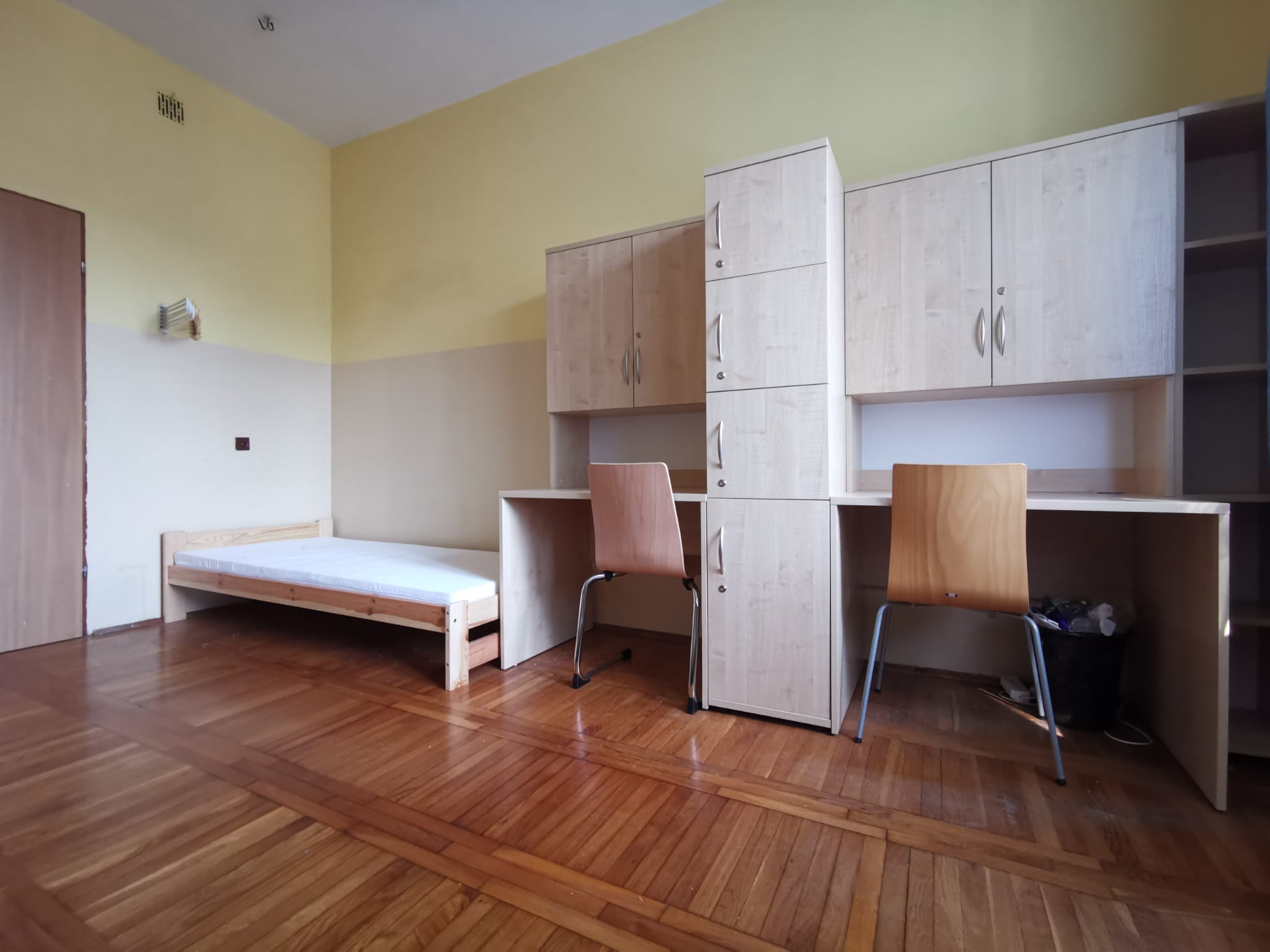 WARUNKI MIESZKANIOWE
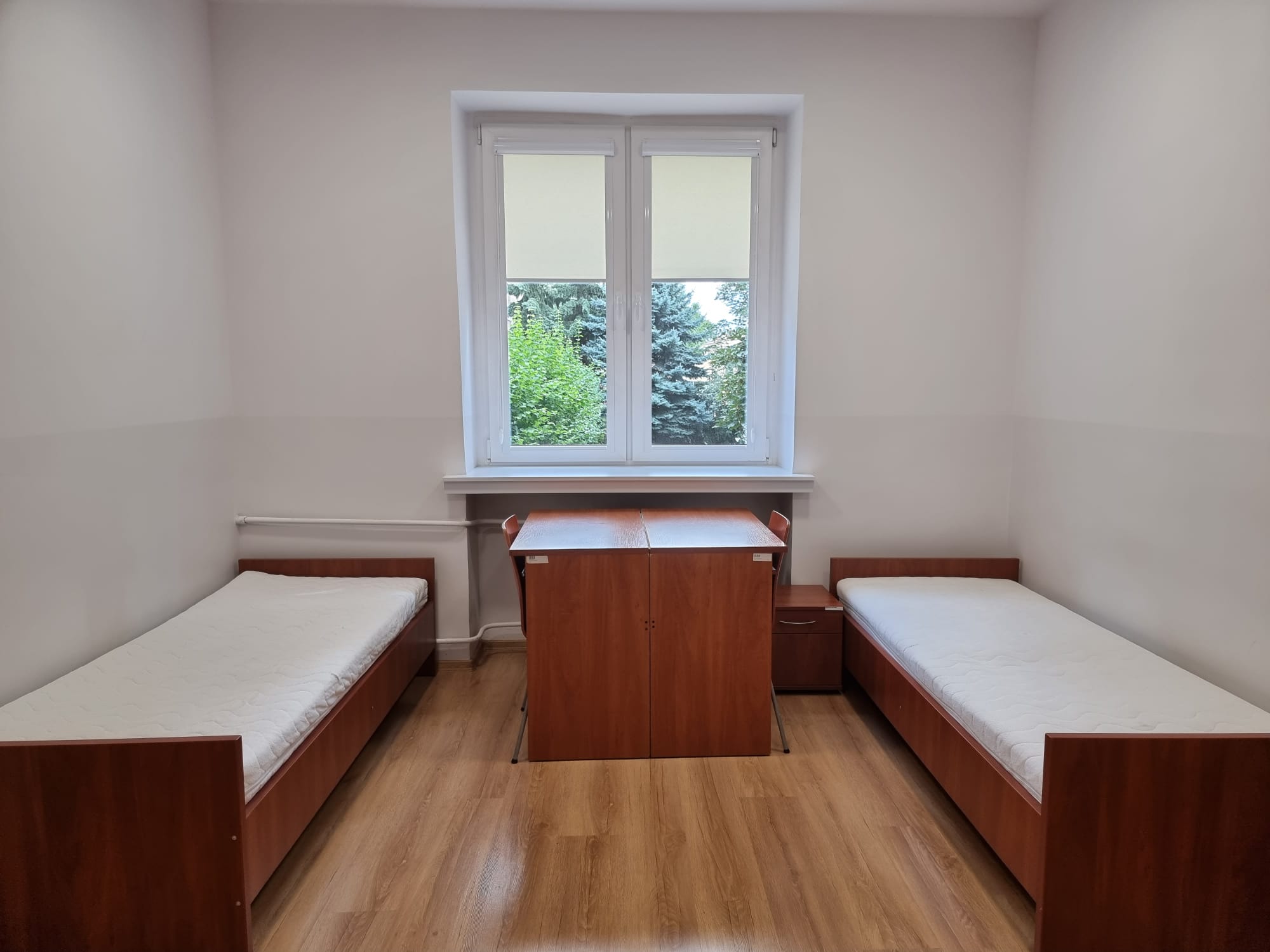 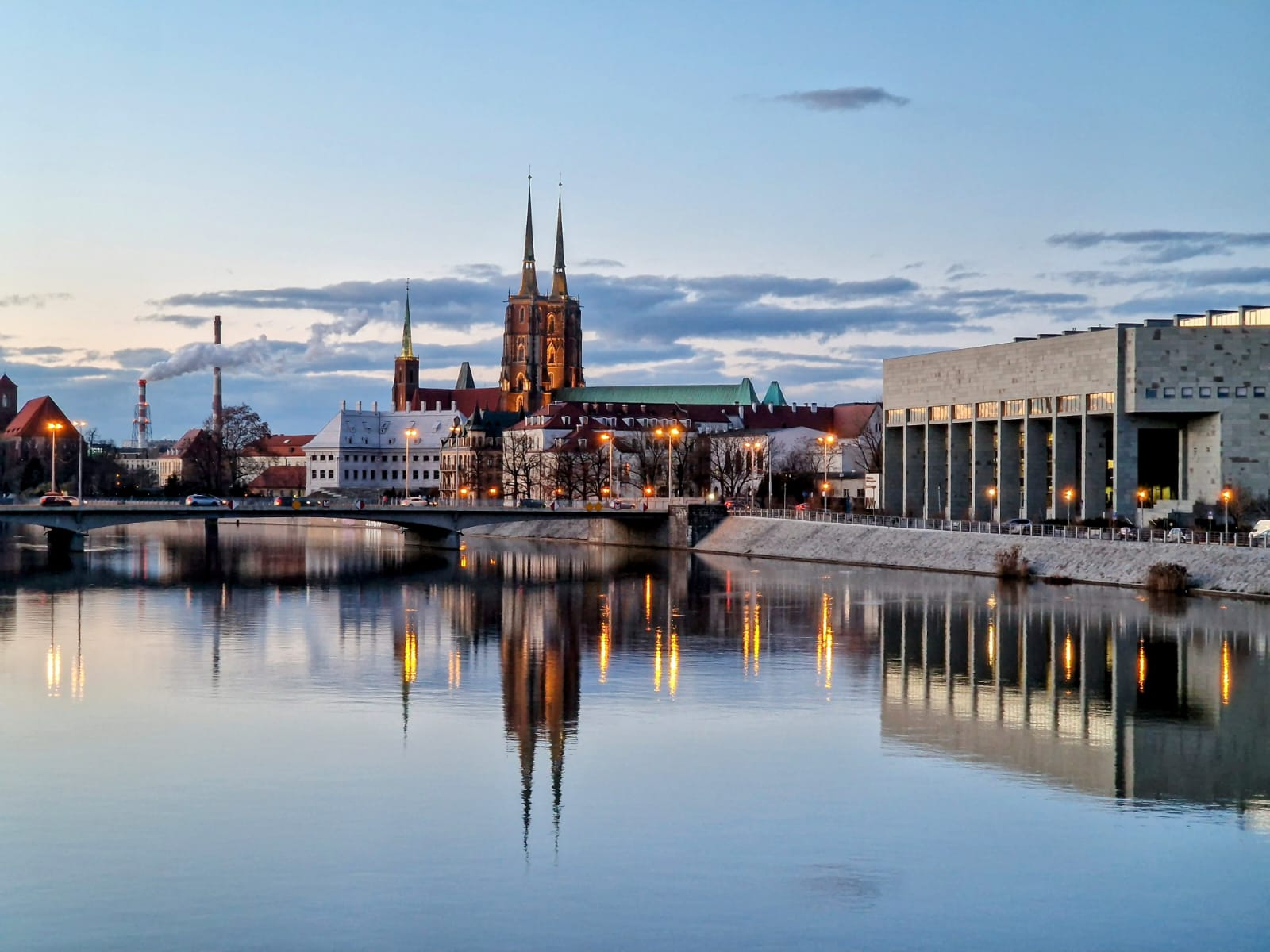 Kontakt
Internat przy Liceum Ogólnokształcącym nr XIV
im. Polonii Belgijskiej we Wrocławiu
51–410 Wrocław, ul. Toruńska 72
Portiernia: 71 798-68-90 wew. 151
Wychowawcy: 71 798-68-90 wew. 201
e-mail: wychowawcy@lo14.wroc.pl
Kierownik: 
e-mail: internat@lo14.wroc.pl
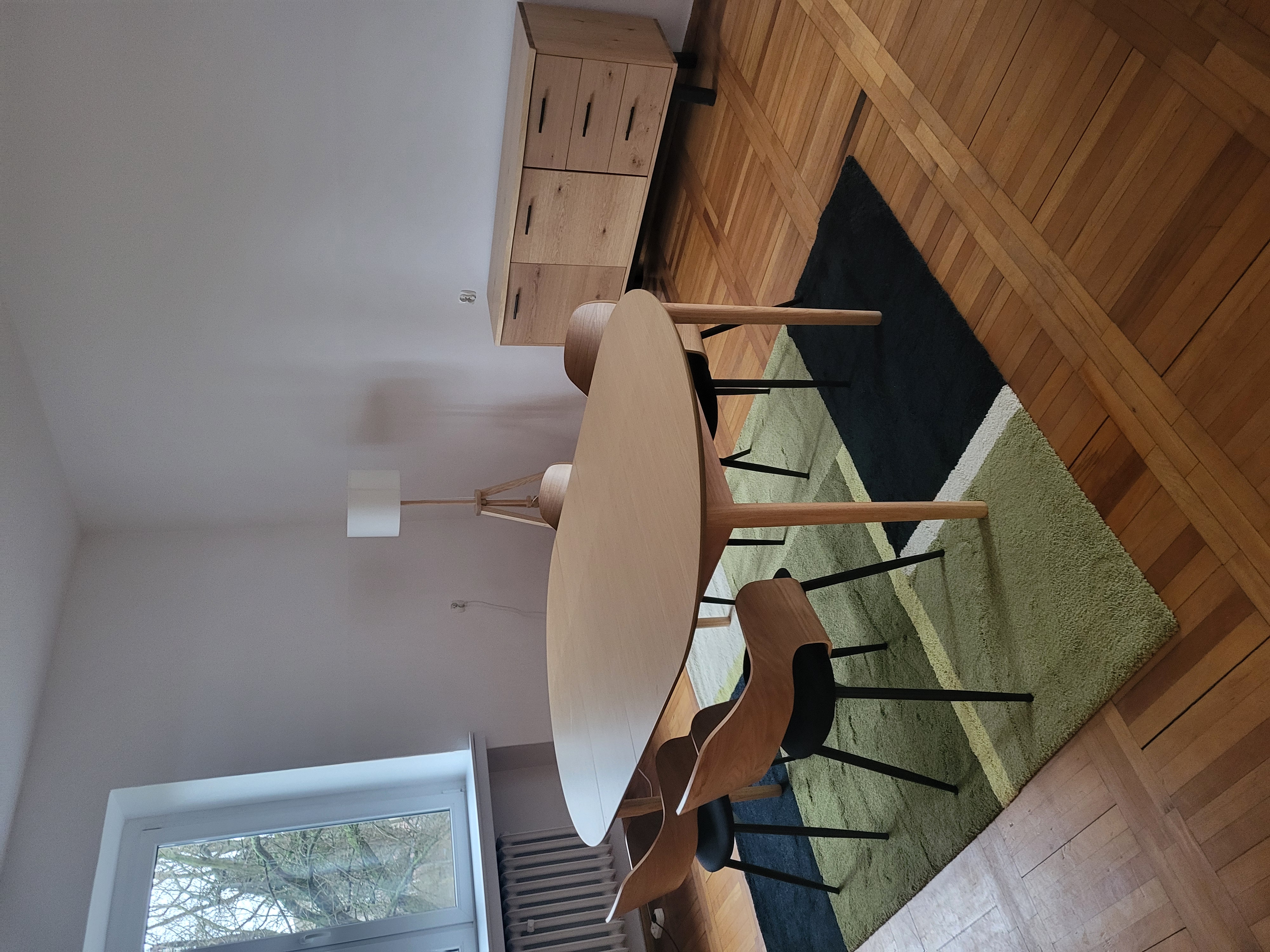 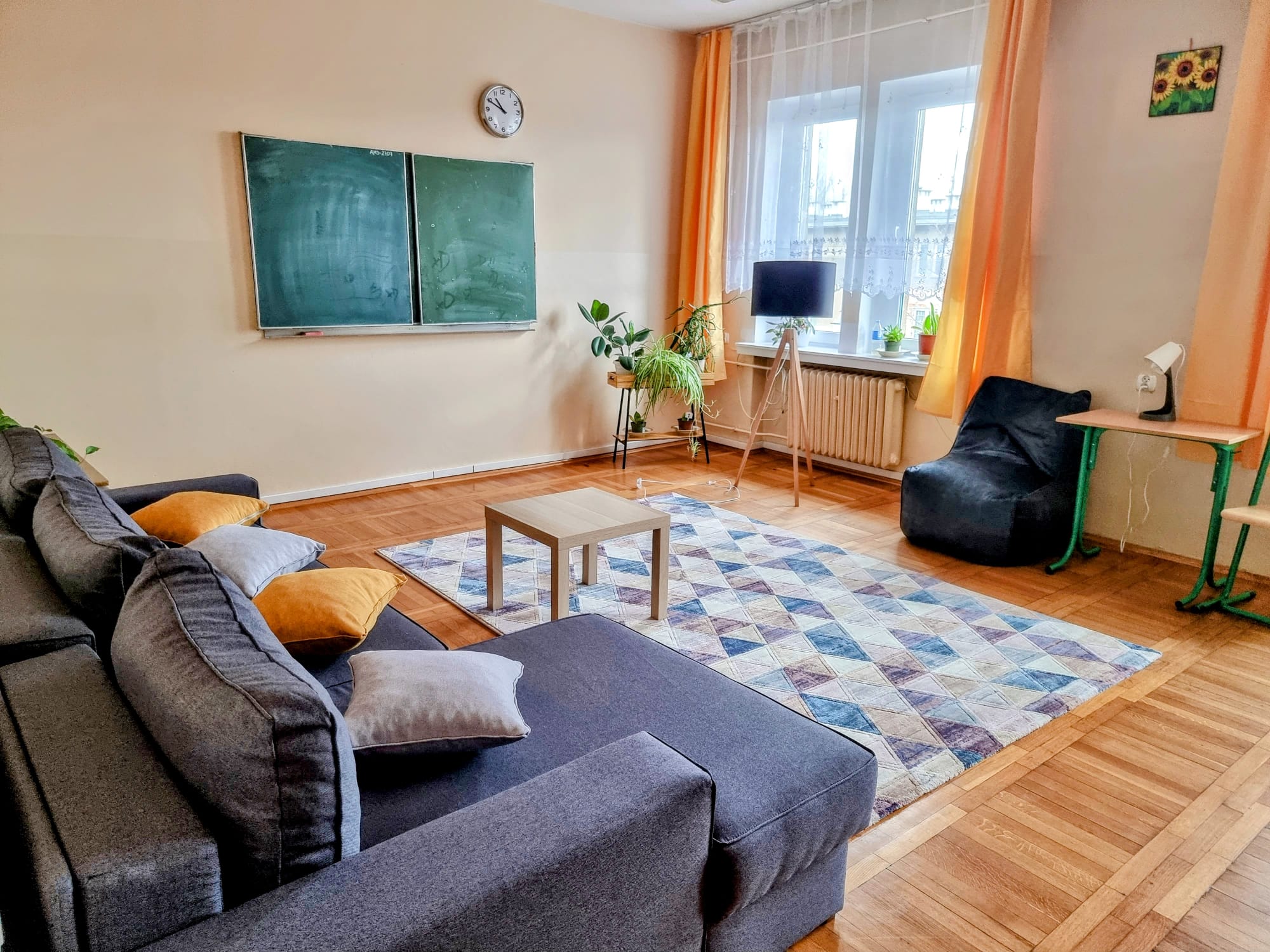 ŚWIETLICE
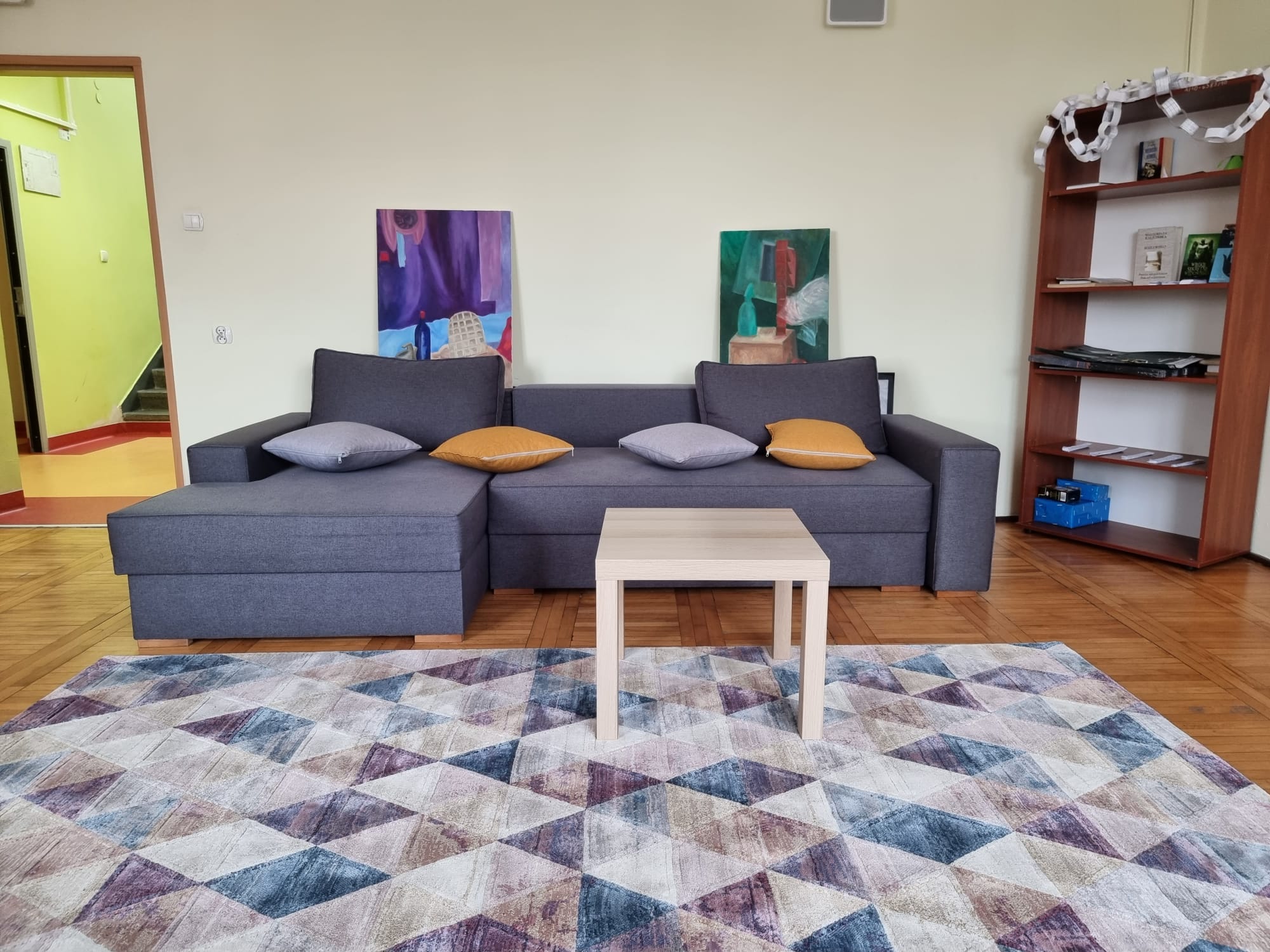 Na każdym piętrze grupy wychowawczej
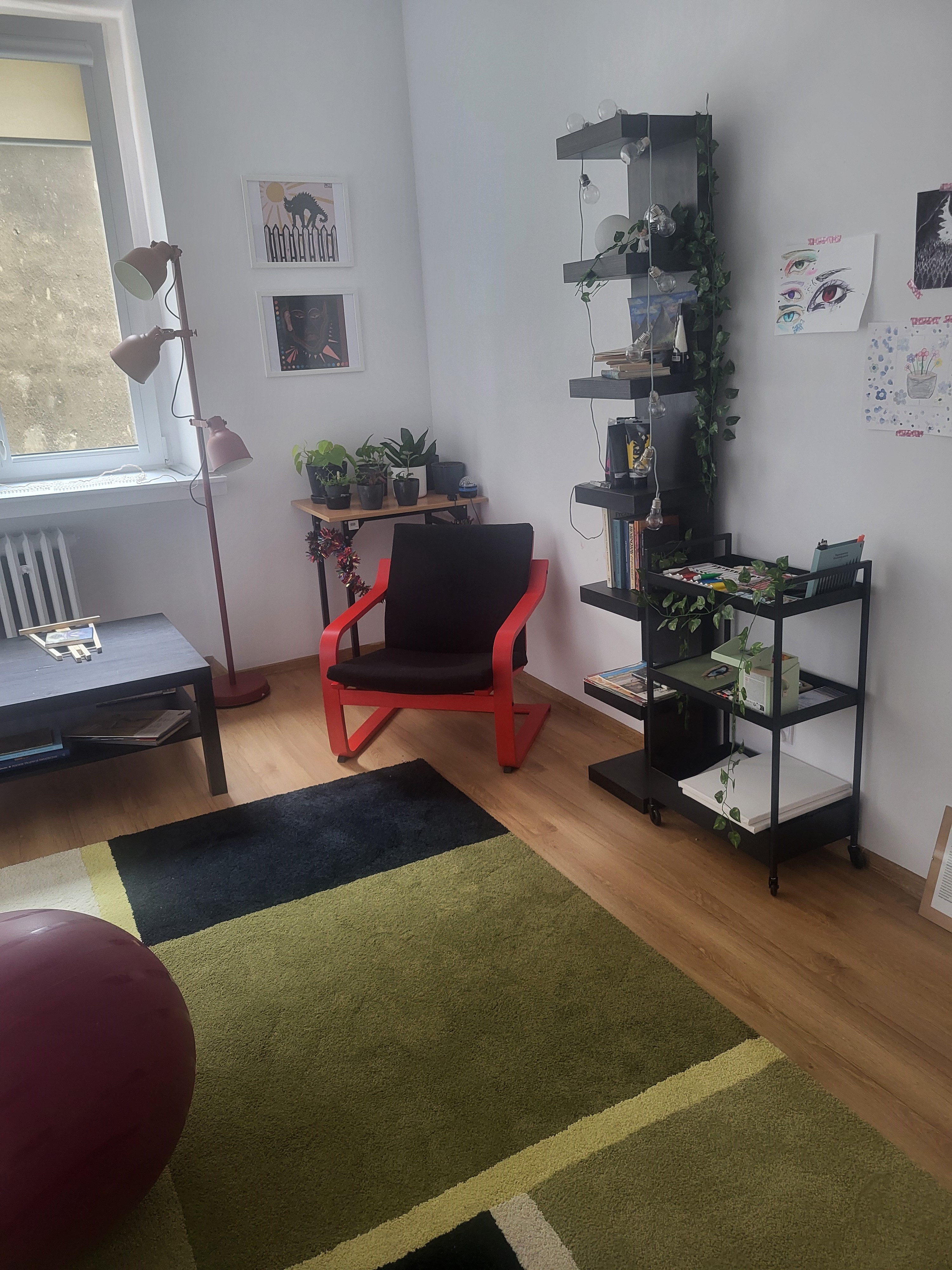 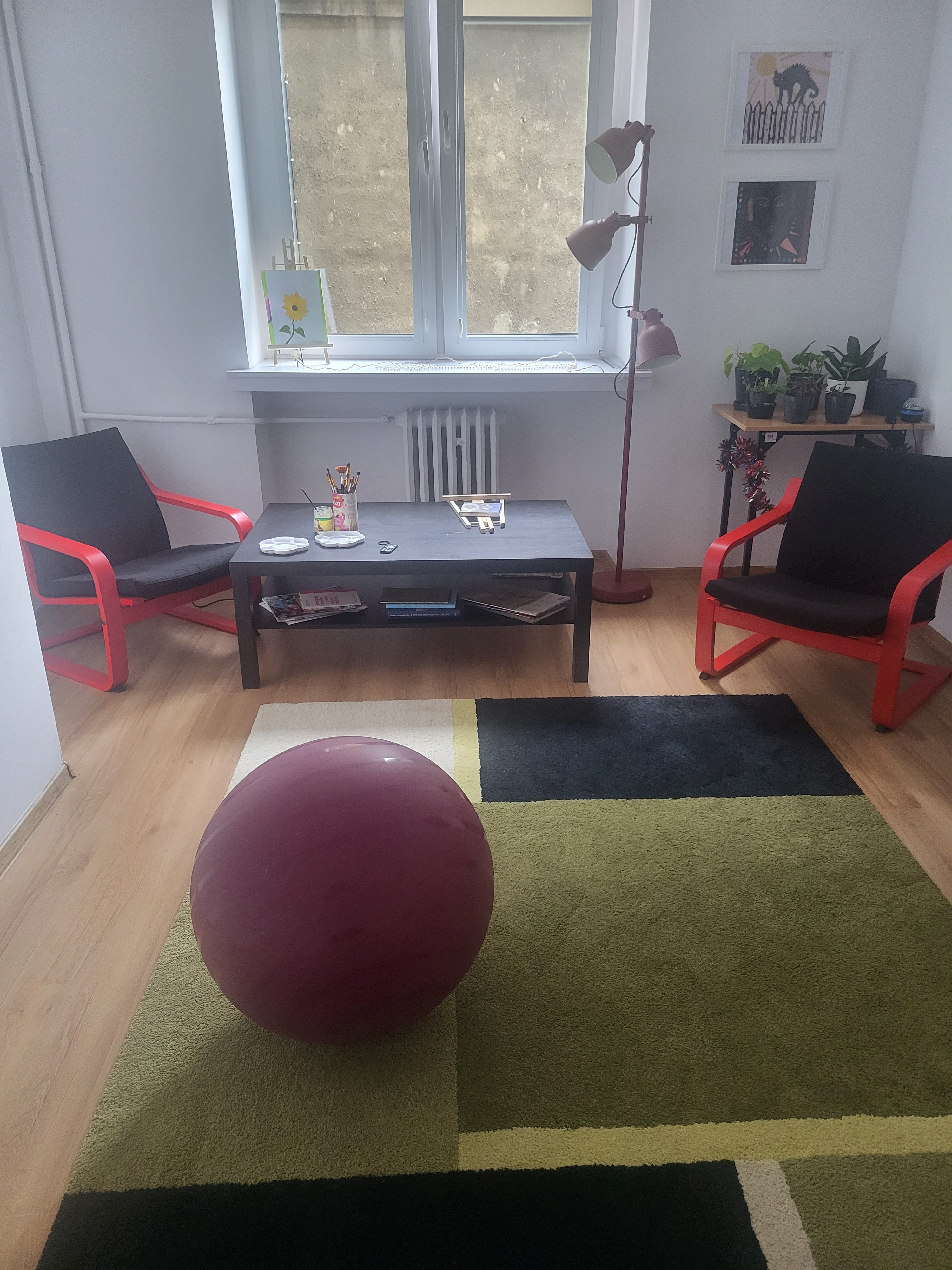 Pokój cichej nauki I relaksacji
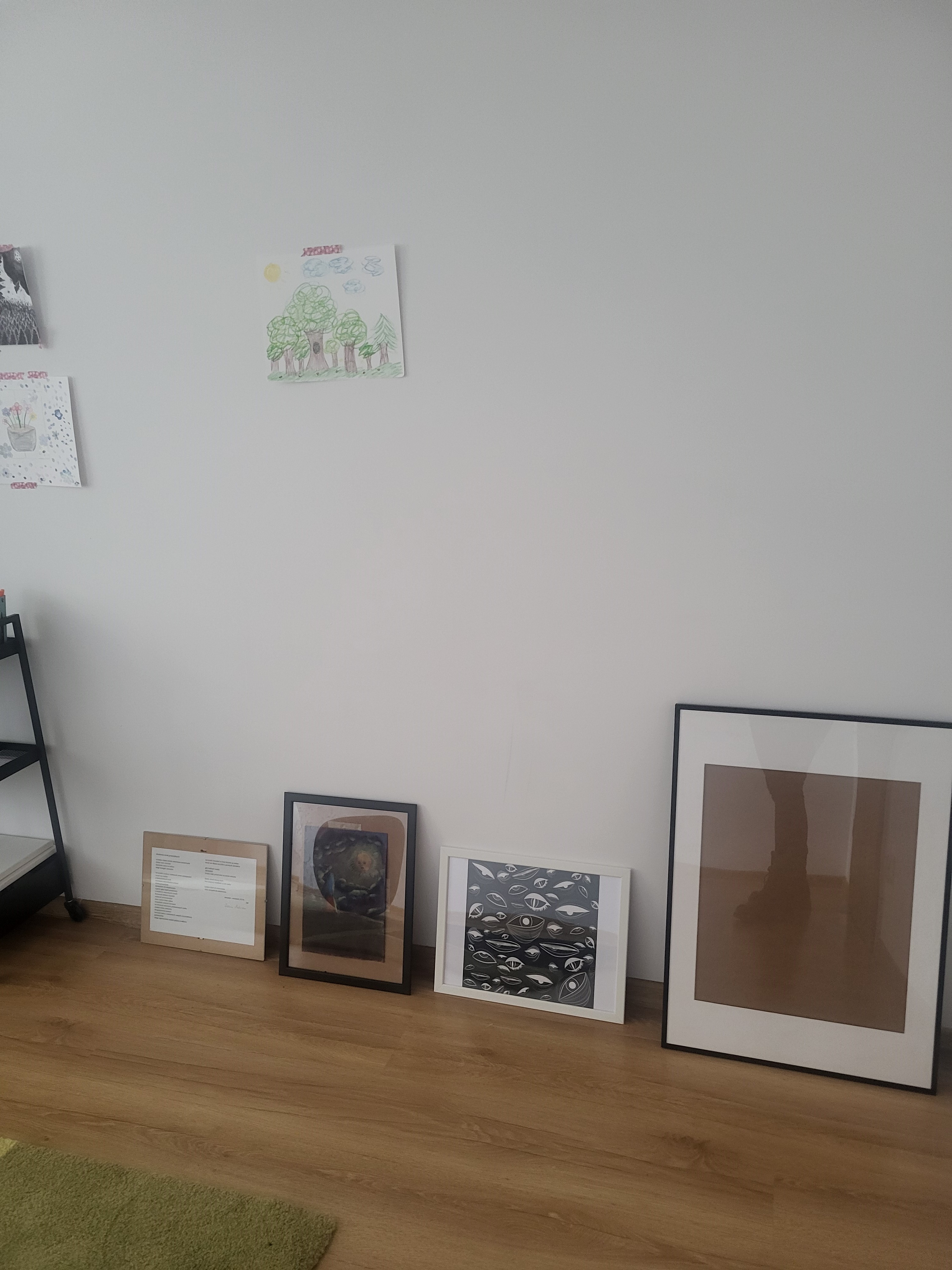 Nabycie miejsca w Internacie
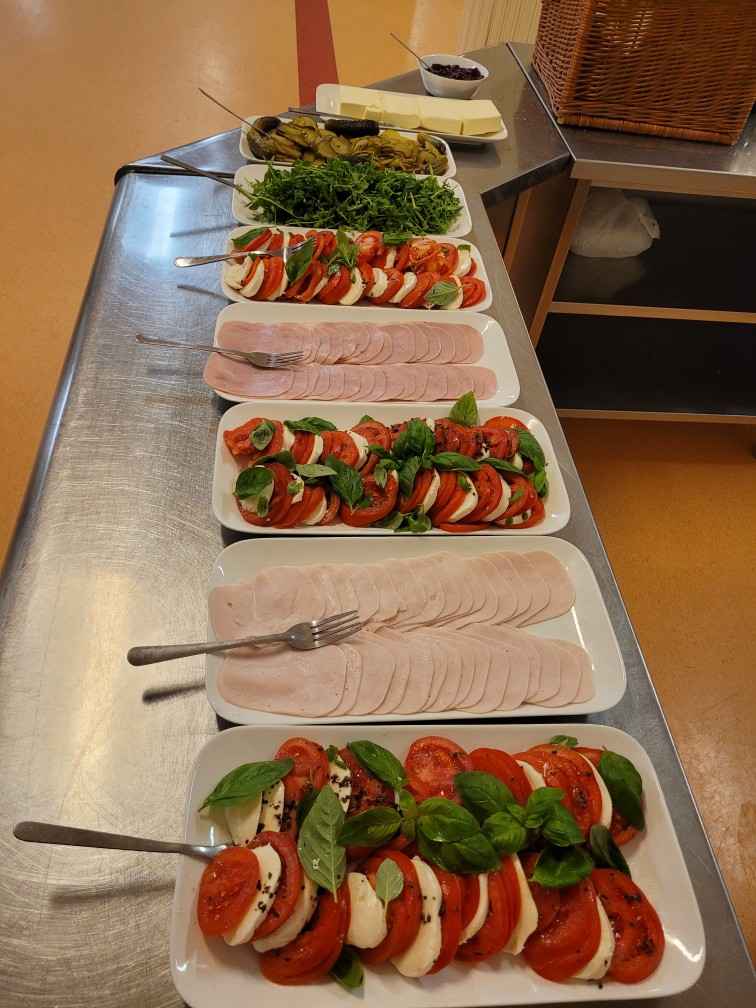 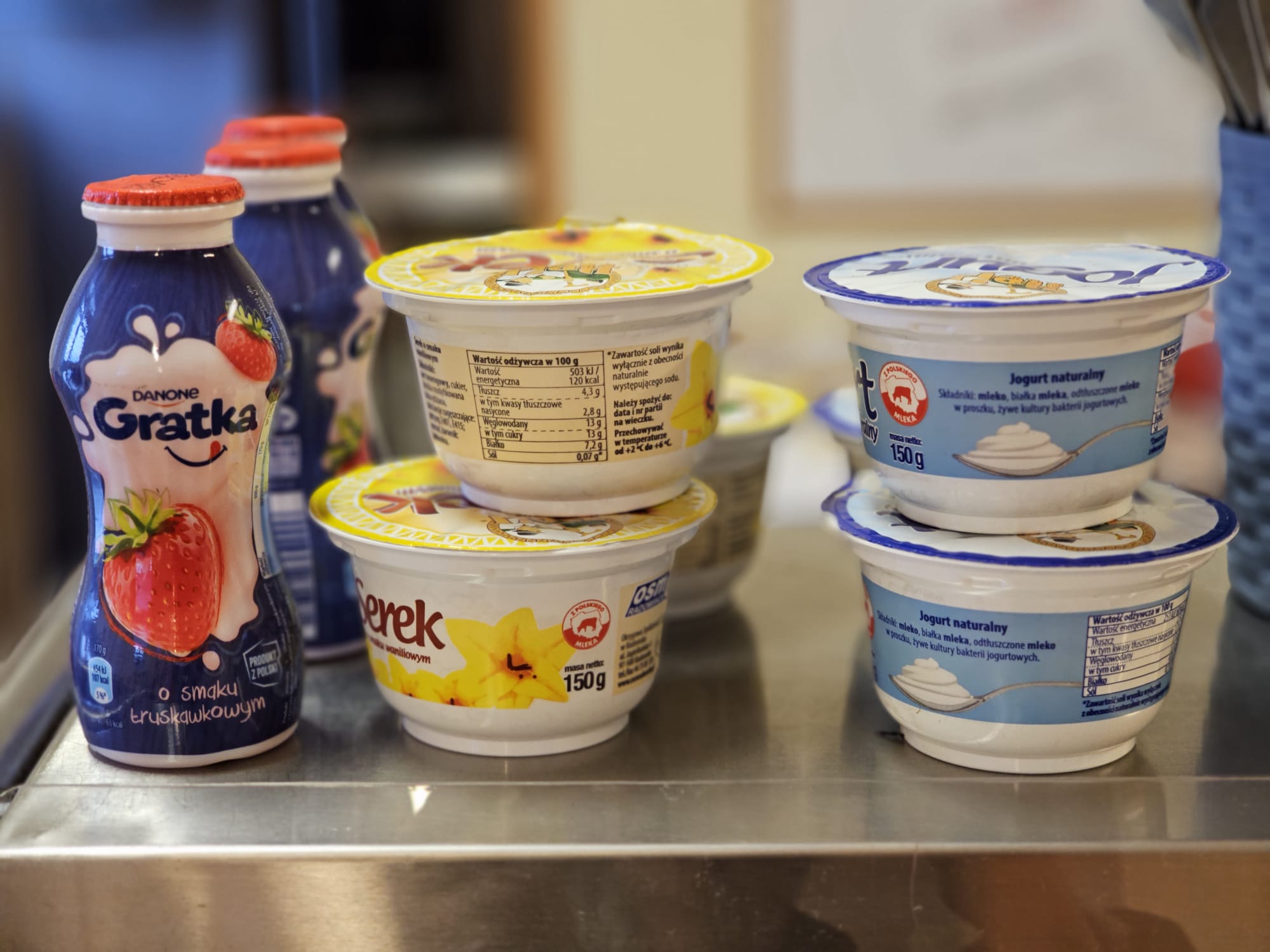 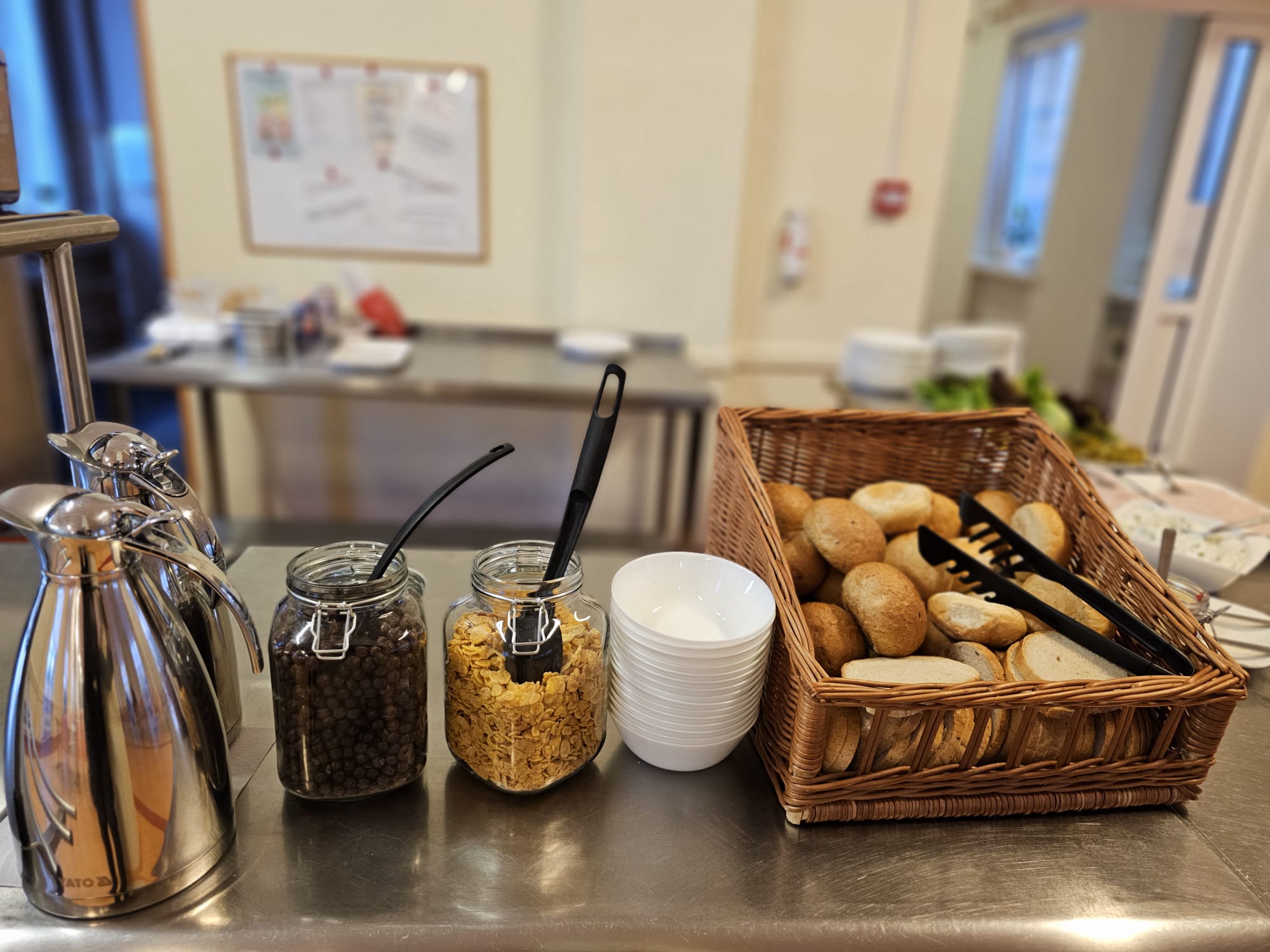 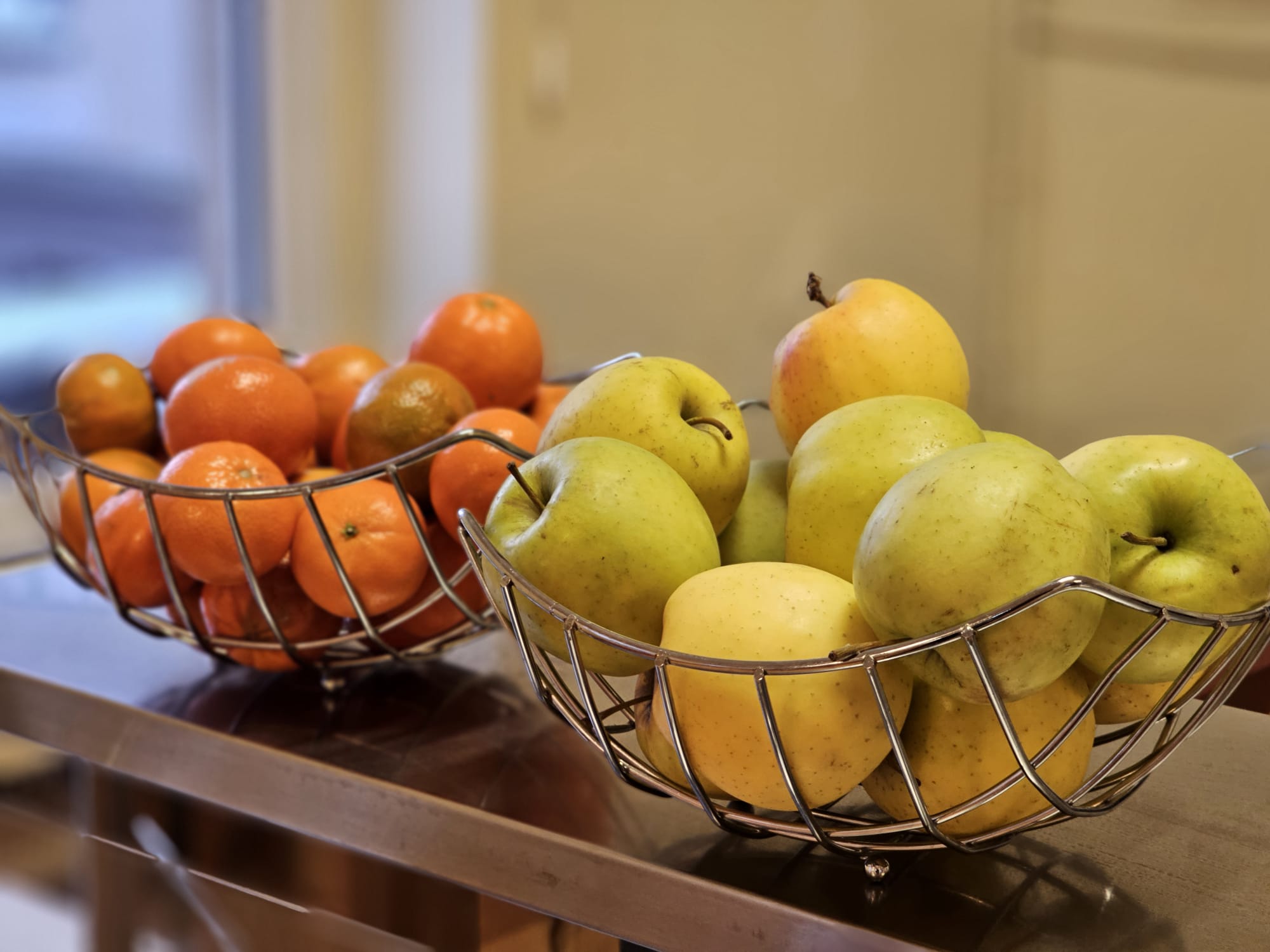 WYŻYWIENIE
Udział w programie
" Kuźnia zdrowych nawyków"
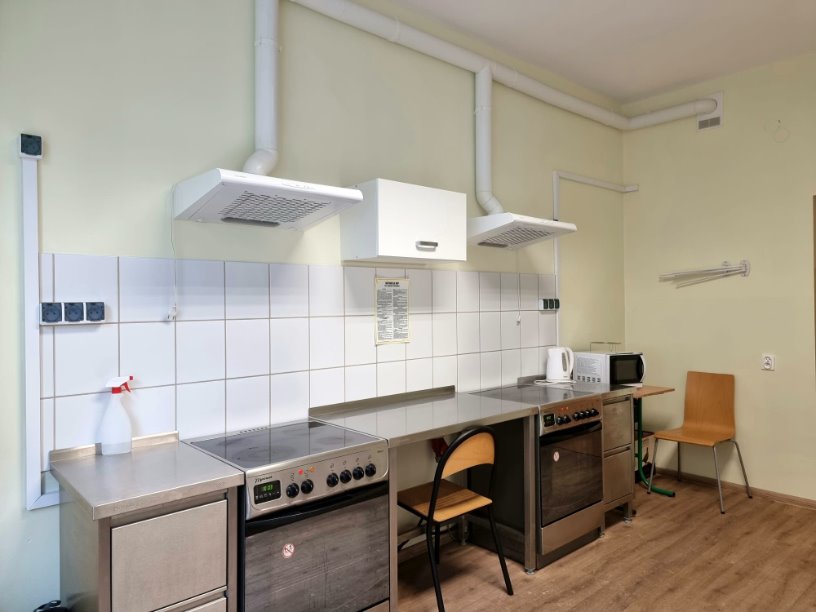 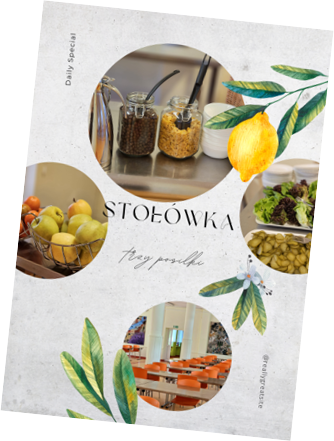 JADALNIAkatering
Zapewniamy również alternatywny sposób żywienia. Młodzież ma do dyspozycji dwa aneksy kuchenne, w których może samodzielnie przygotowywać posiłki.
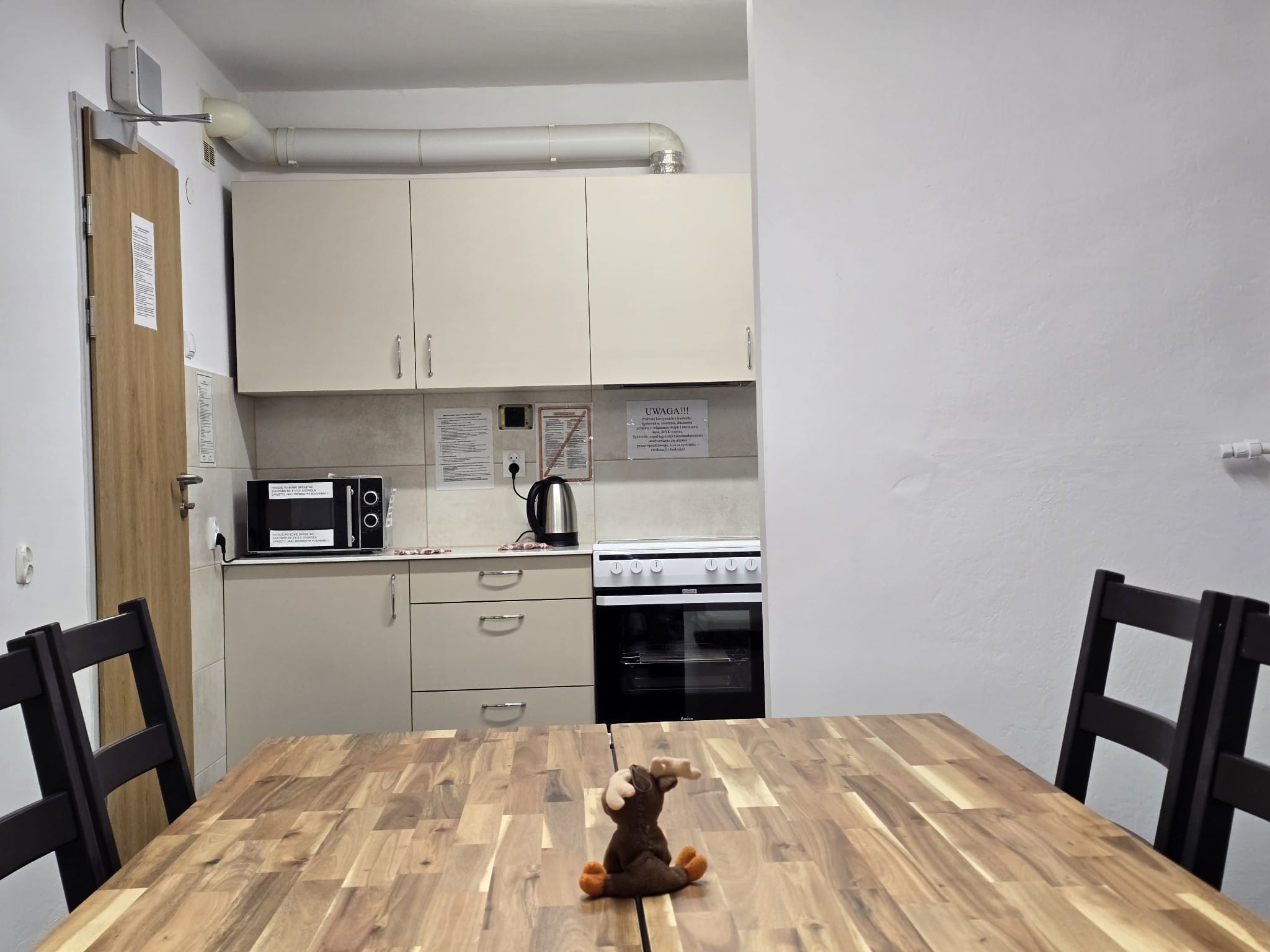 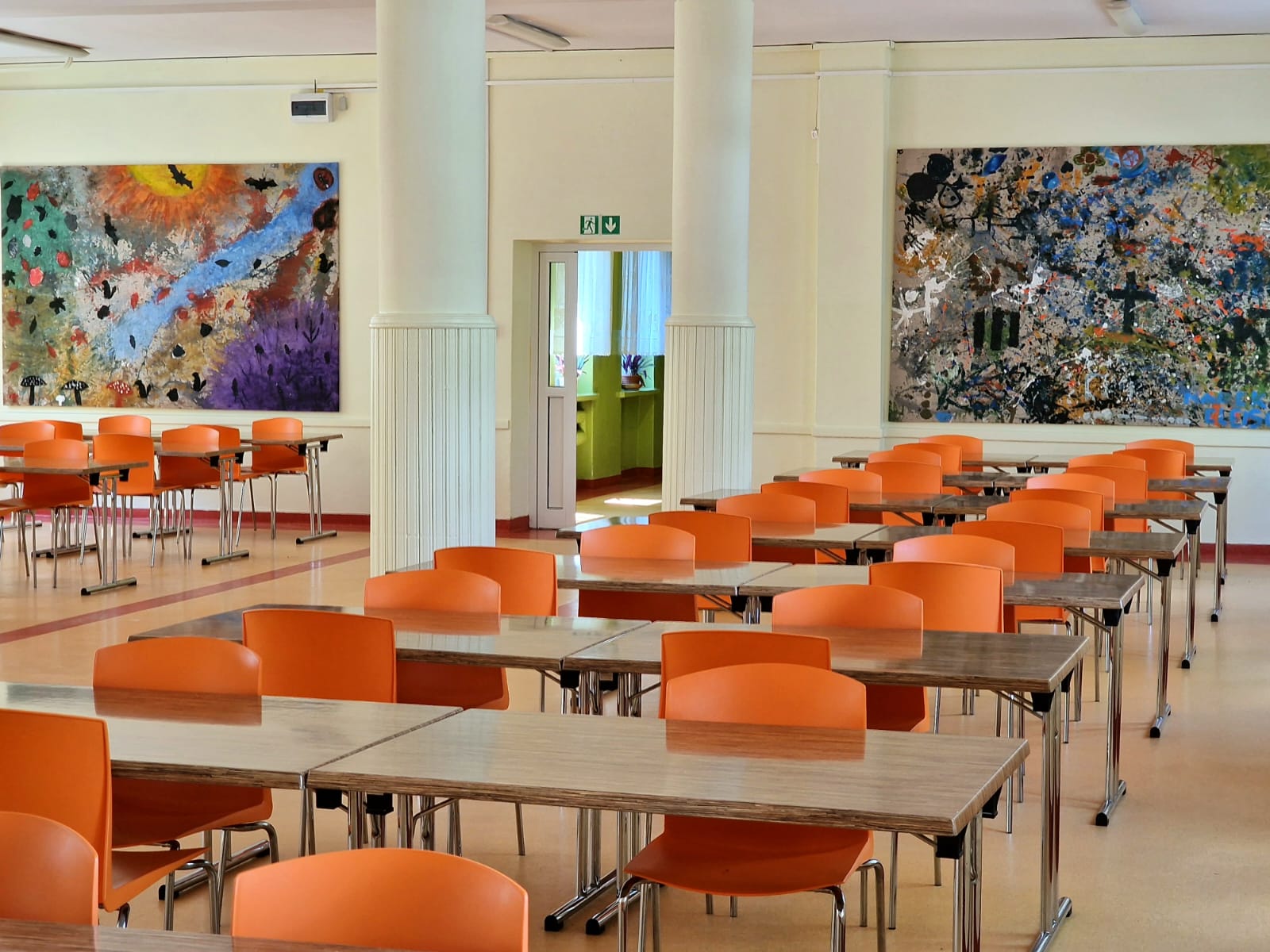 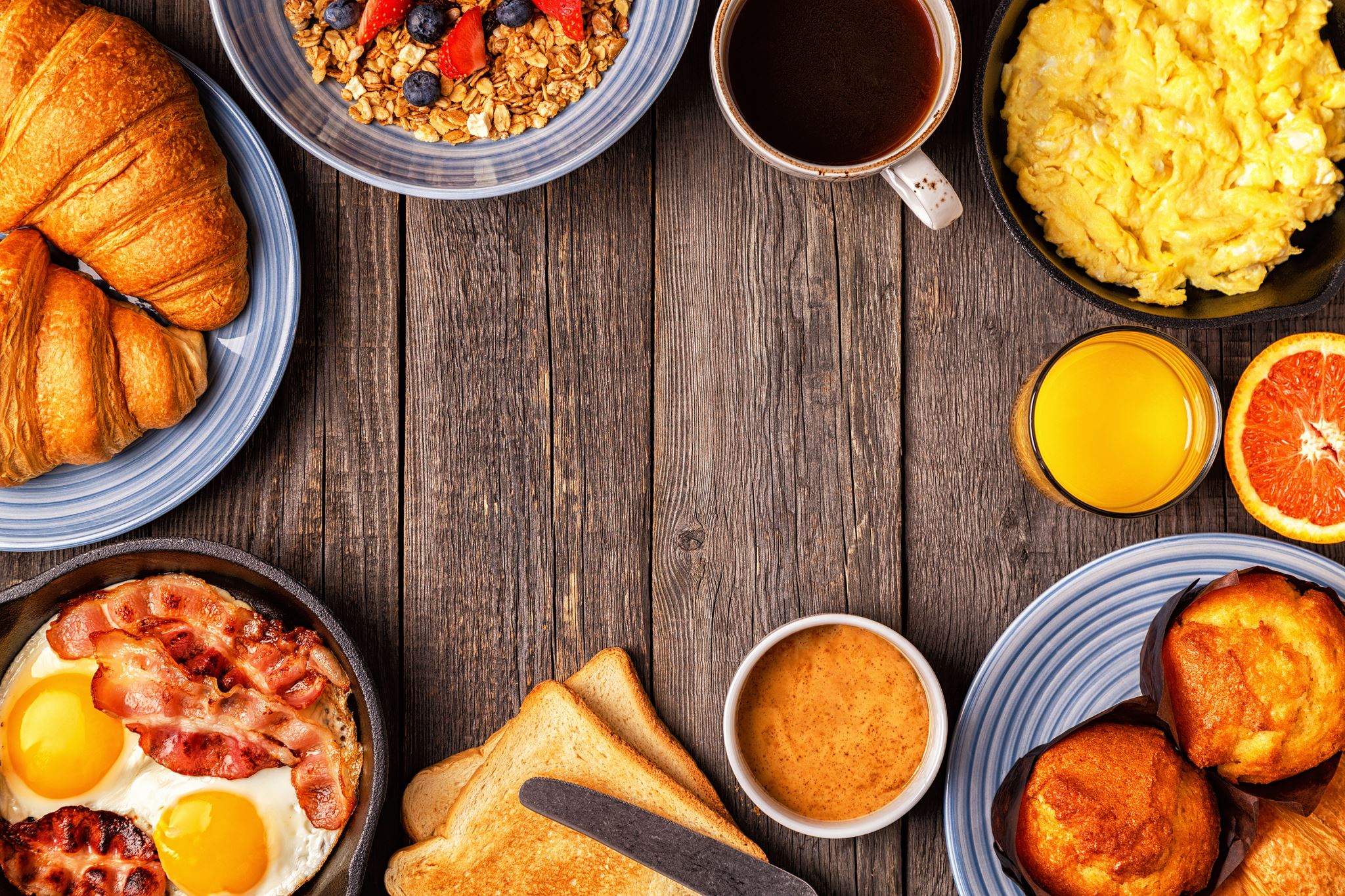 Posiłki
25.9 Posiłki wydawane są w godzinach:
1) śniadanie: 6:00 - 8:00
2) obiad: 13:30- 16:30
3) kolacja: 19:00- 20:00, z zastrzeżeniem ust. 13.
§25.10 Posiłki wydawane są wyłącznie na podstawie ważnej
karty żywieniowej. Zagubienie karty należy zgłosić
u Operatora Gastronomicznego pod tel. 604 494 848
i wnieść opłatę za wydanie duplikatu w ustalonej przez niego
wysokości.
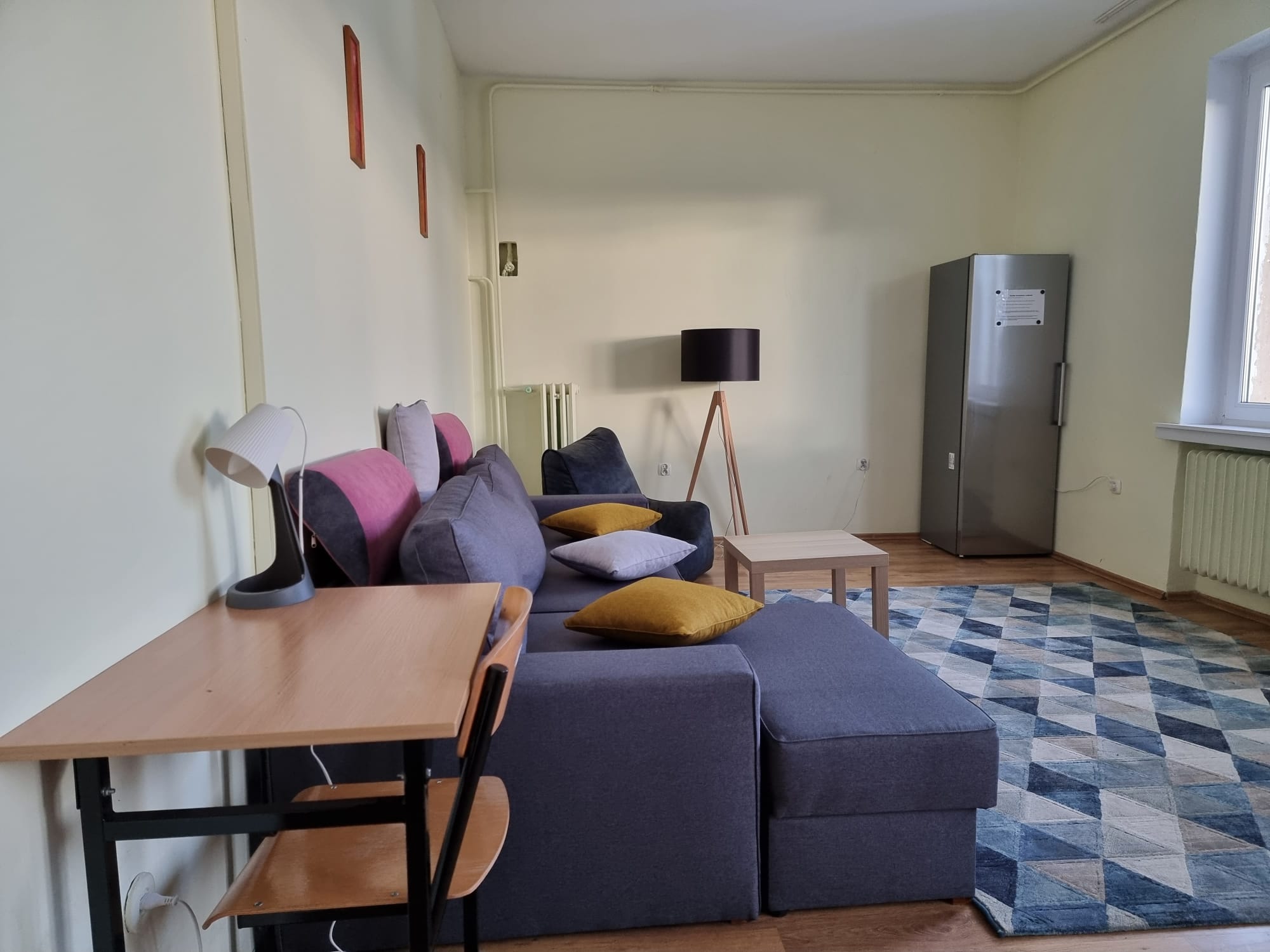 Nowoczesne lodówkina każdym piętrze
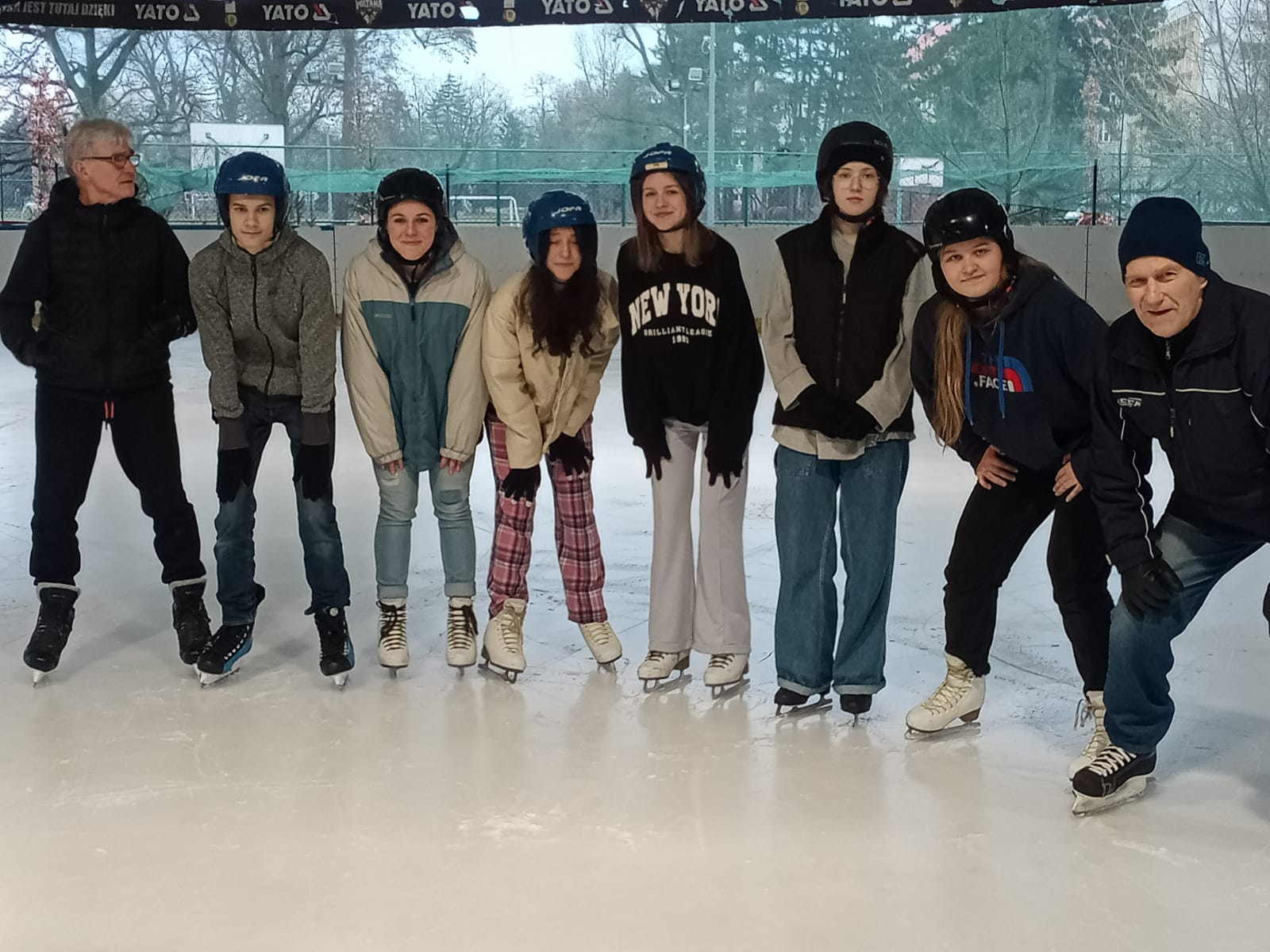 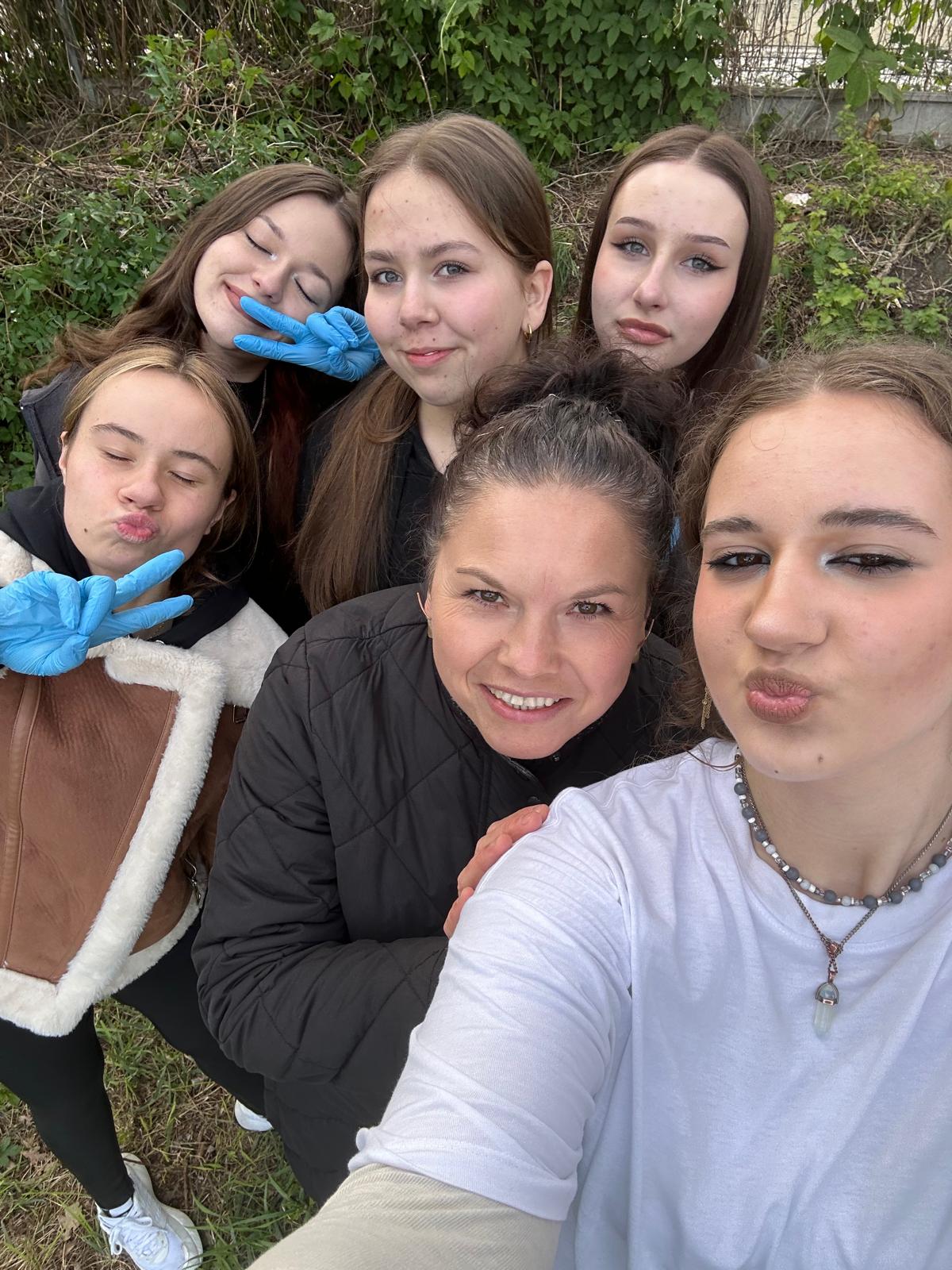 WYKWALIFIKOWANA KADRA
Pedagodzy, pasjonaci, którzy pracują nad kształtowaniem właściwych relacji międzyludzkich oraz budowaniem kompetencji społecznych.
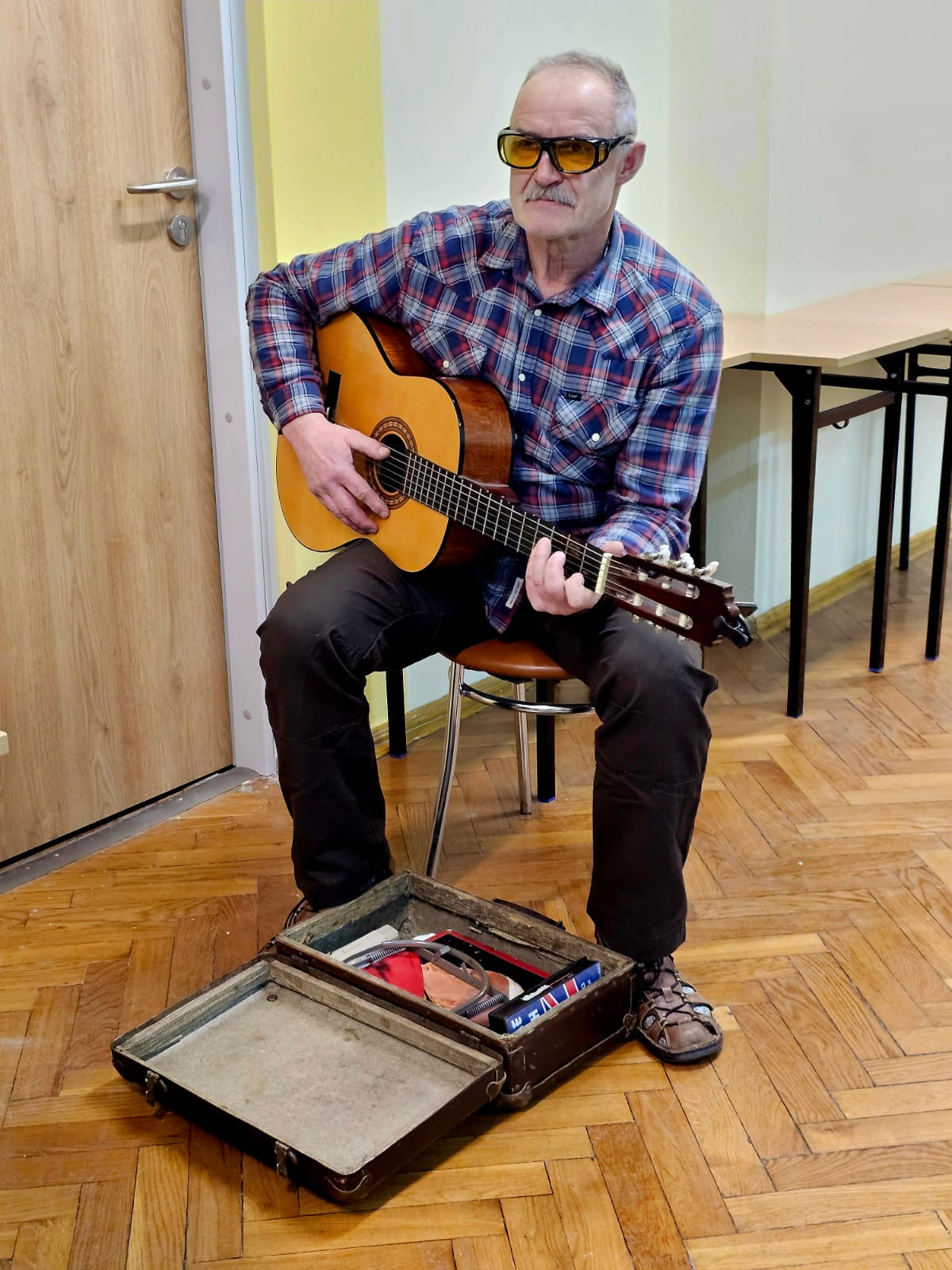 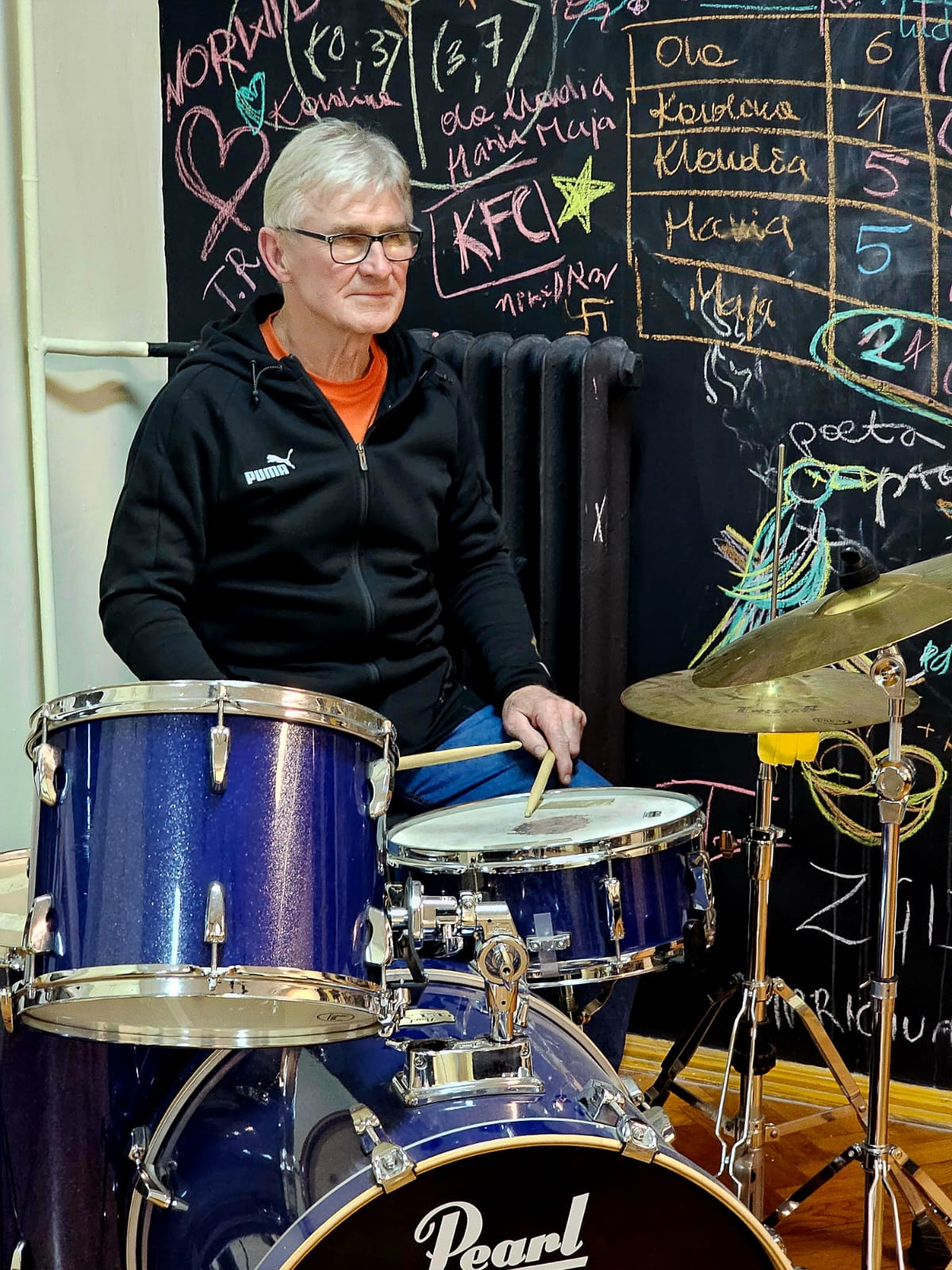 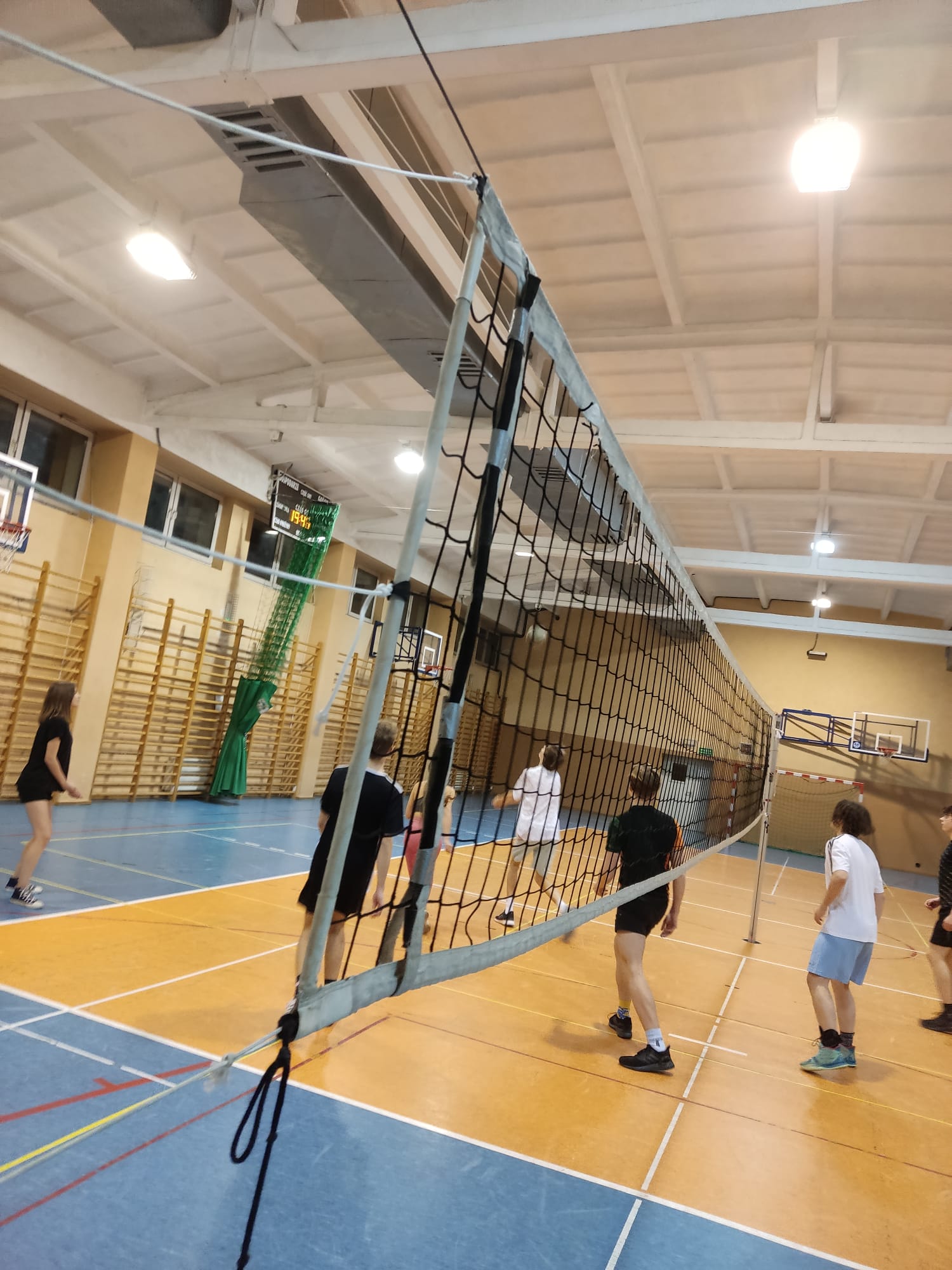 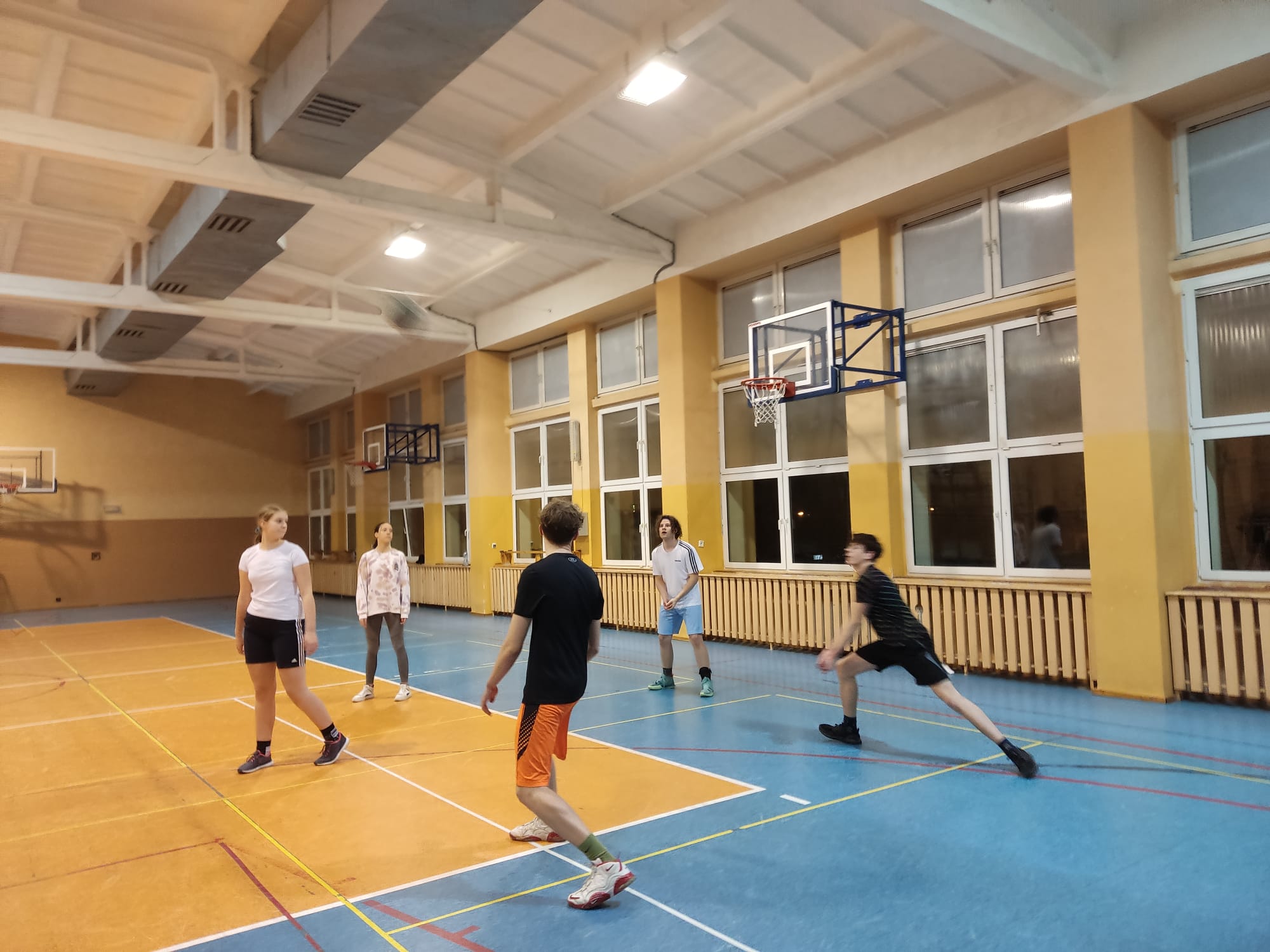 ORGANIZACJA ZAJĘĆ W CZASIE WOLNYM OD NAUKI
Jest prowadzona w dobrze wyposażonych i nowoczesnych obiektach sportowych.
Siatkówka, badminton, koszykówka
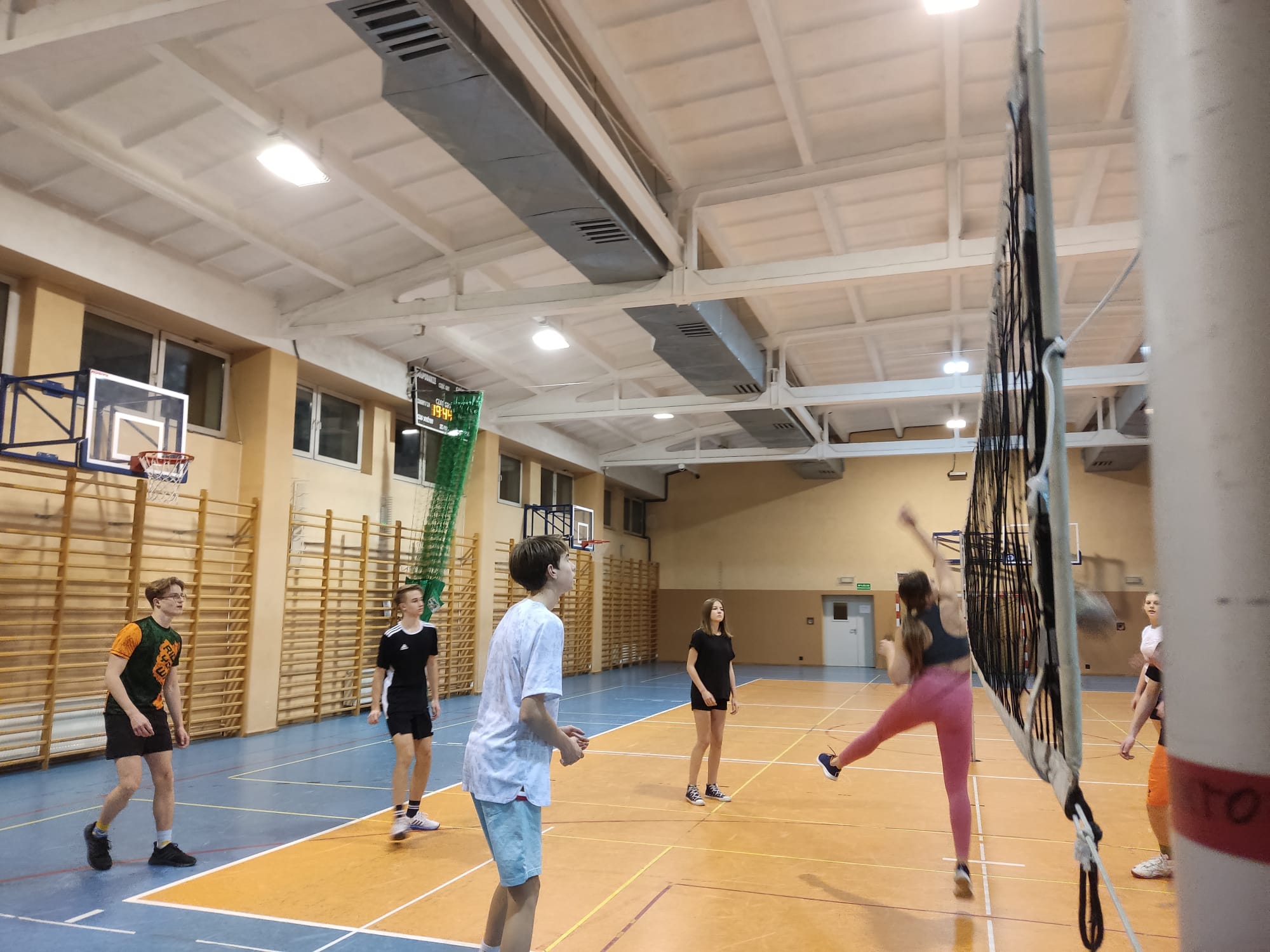 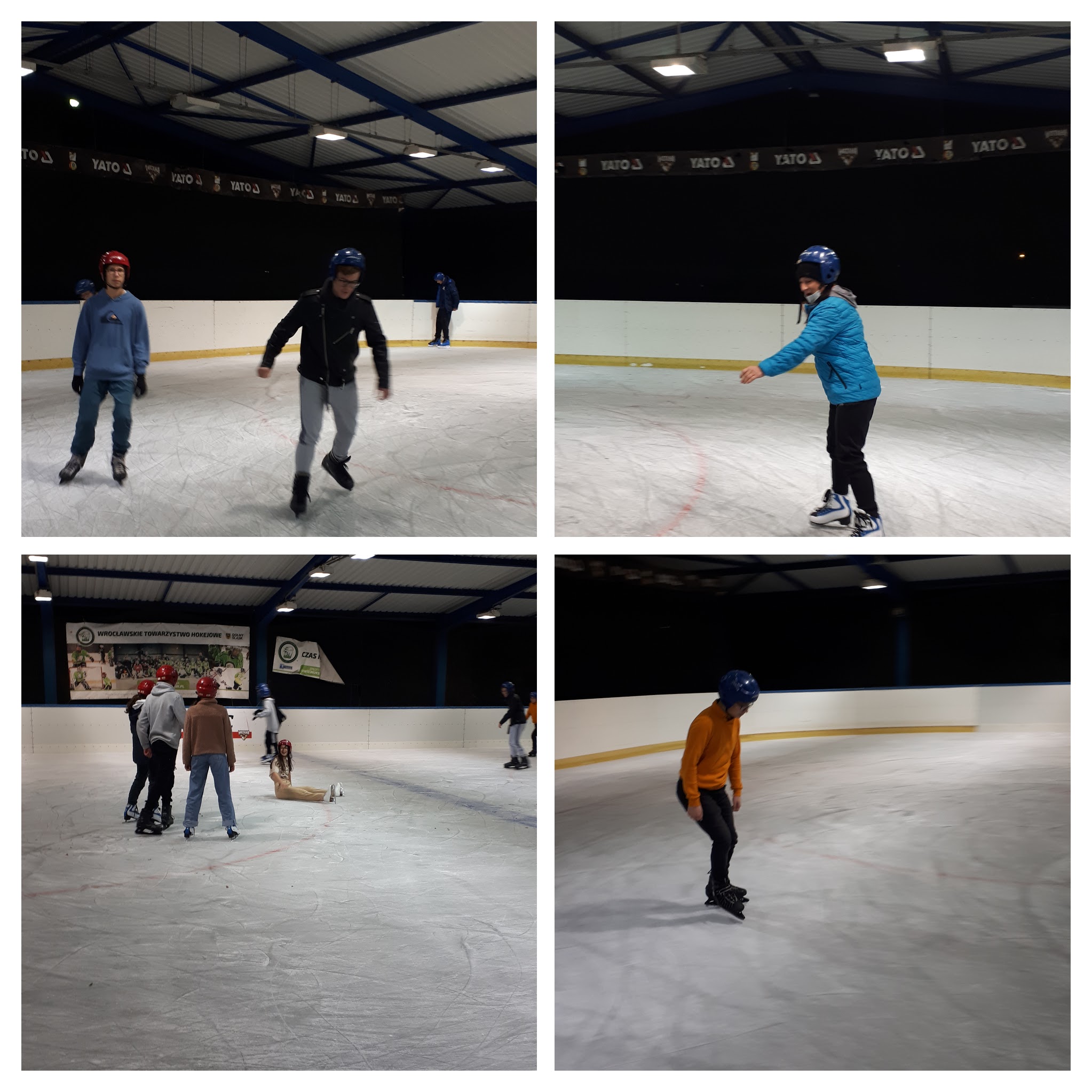 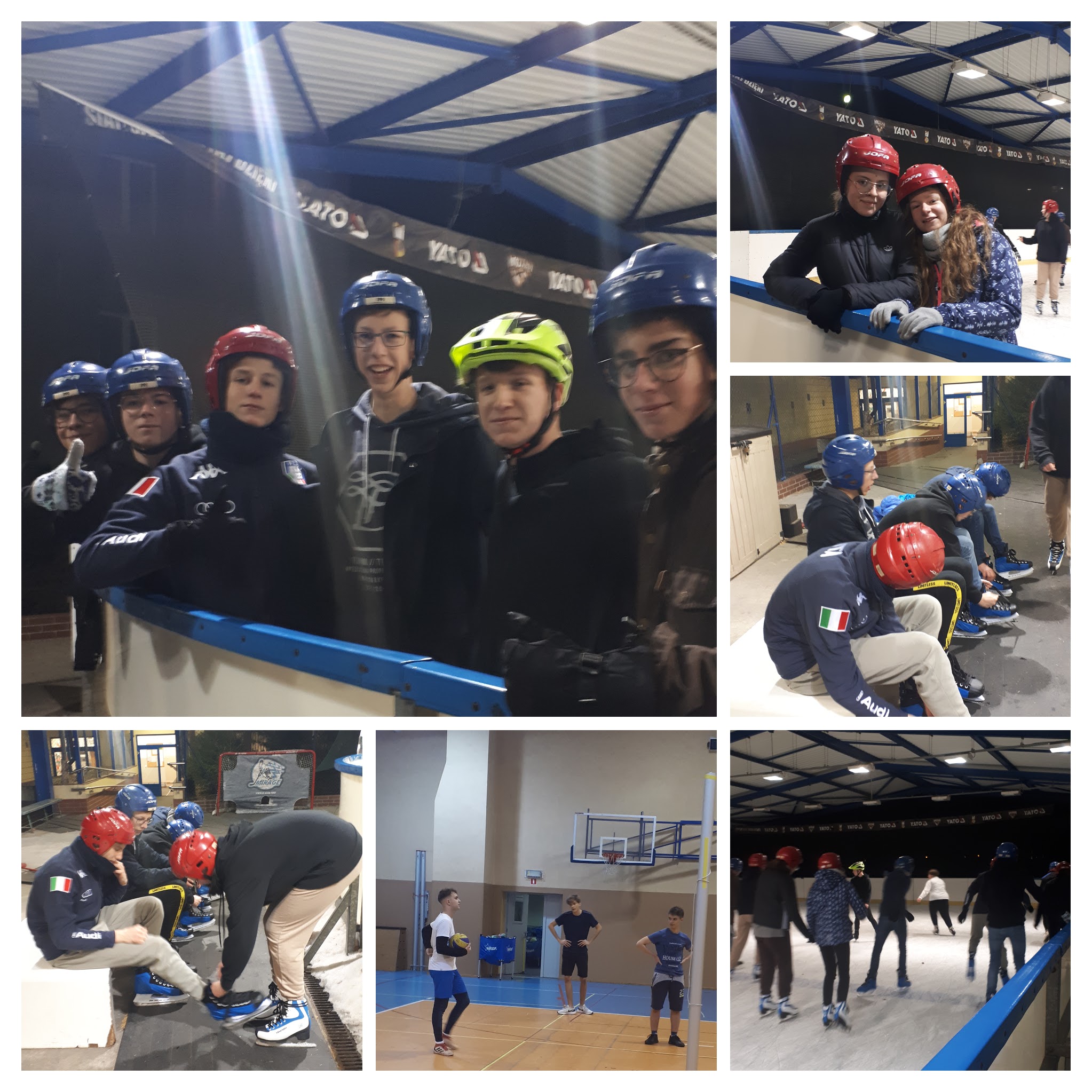 LODOWISKO,SIŁOWNIA
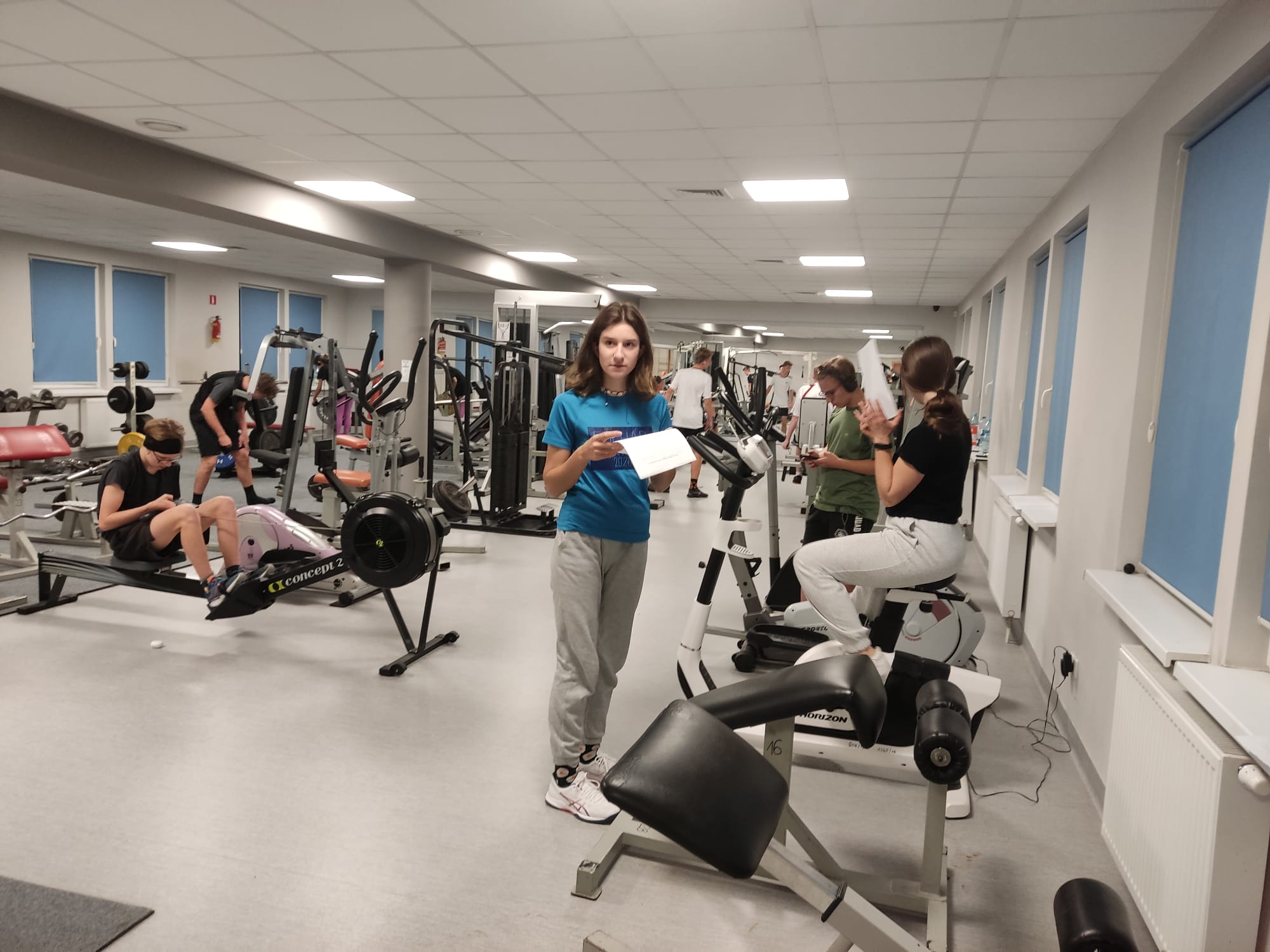 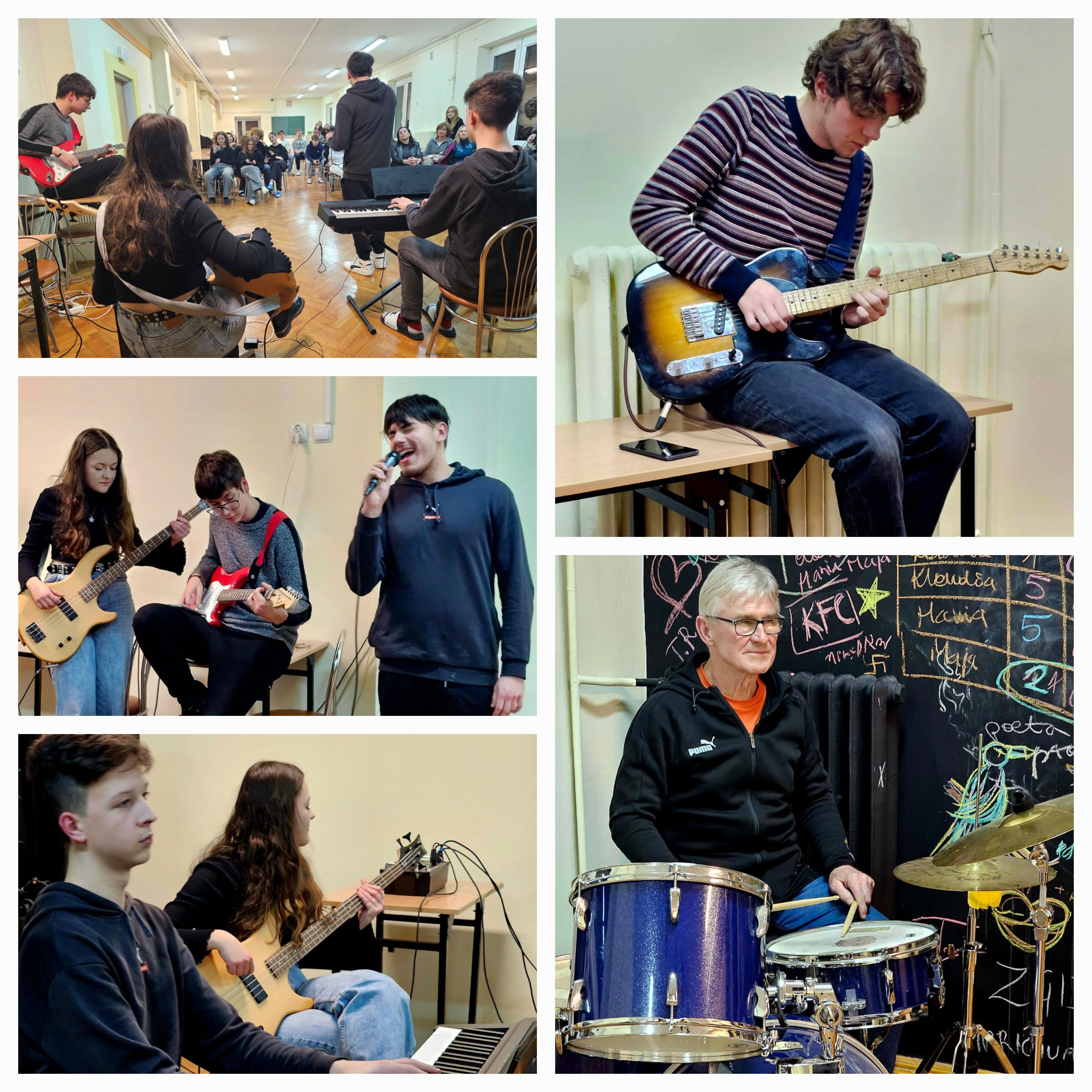 Studio muzyczne
Wielu z naszych uczniów dzieli się swoimi pasjami.
WNIOSEKONLINE
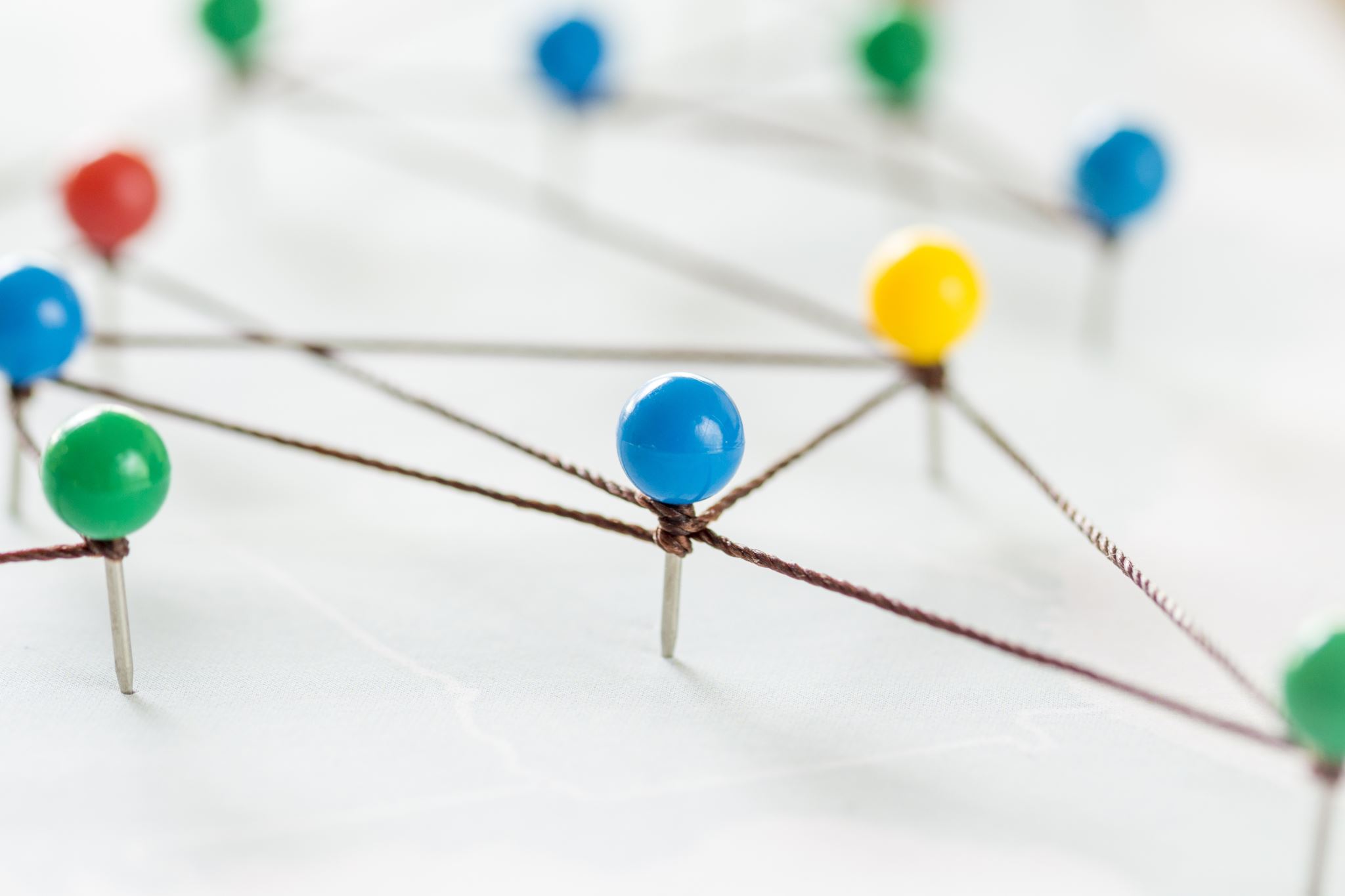 Przydatne linki
https://lo14.wroc.pl/rekrutacja-do-internatu-lo-xiv-rok-szkolny-20252026,1760,pl
https://lo14.wroc.pl/informacje-ogolne-dotyczace-procedury-zakwaterowania-wychowanka,1305,pl
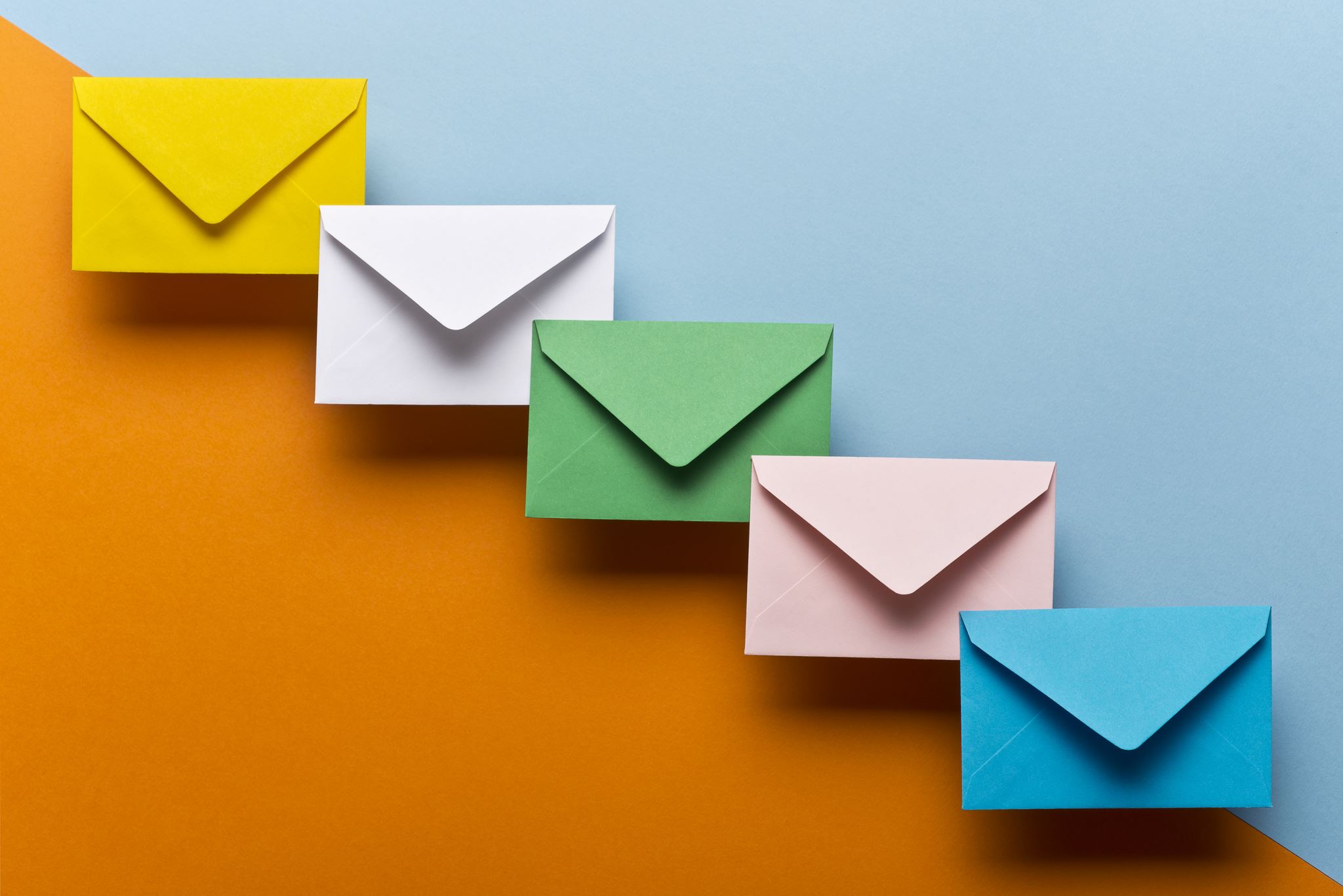 KONTAKT
INTERNAT@LO14.WROC.PL
UL. TORUŃSKA 72
51-410 WROCŁAW
ZAPRASZAMY
Fot.A. Gościej